Corso di Grammatica Latina (a.a. 2020-2021)
Sintesi del materiale didattico di supporto


Docente:   Luciana Furbetta                                                                                                                                  (lfurbetta@units.it)
Presentazione del corso
Prerequisiti 

Conoscenza della grammatica latina di base e delle principali strutture sintattiche e del periodo.

Conoscenza della periodizzazione, dei principali autori e delle linee di sviluppo della letteratura latina (dalle origini fino alla fine del V d.C.).

Nozioni basilari di prosodia e dei principali metri (esametro, pentametro, distico elegiaco).
Obiettivi formativi

Perfezionamento e consolidamento delle competenze e nozioni di base relative alla lingua latina.

Sviluppo sia di una più approfondita conoscenza della lingua latina (con particolare attenzione alla sua evoluzione) favorita dallo studio della grammatica storica, sia della capacità di individuare e analizzare strutture sintattiche complesse. 
 
Riconoscere le caratteristiche lessicali, morfologiche e sintattiche proprie delle ‘lingue tecniche’.  

Apprendimento delle linee di sviluppo della lingua poetica latina. 

Sviluppo della capacità di leggere, comprendere, tradurre in italiano, commentare  autonomamente (privilegiando gli aspetti linguistici e stilistici) i testi trattati durante il corso.
Contenuti del corso

Il corso intende offrire un approfondimento della lingua latina a partire dal consolidamento e perfezionamento delle conoscenze della grammatica di base, delle strutture sintattiche e dell’evoluzione della lingua con cenni di grammatica storica e attenzione alle peculiarità delle lingue tecniche. Attraverso la lettura, la contestualizzazione e il commento linguistico e stilistico dei passi scelti si intende delineare sia un quadro d’insieme sulla letteratura tecnico-scientifica ed erudita, sia lo sviluppo della lingua poetica latina. La selezione dei testi proposti consentirà di considerare differenti forme dell’espressione letteraria, con attenzione alla poesia didascalica e agli esiti della combinazione di lingua tecnica, materia poetica e tecnica descrittiva nella rappresentazione del rapporto tra l’uomo e il mondo naturale, la sua conoscenza e percezione.
Parte I
Storia ed evoluzione della lingua latina. 
Elementi di grammatica e di grammatica storica.
Approfondimenti sulla sintassi dei casi e del periodo.
Le ‘lingue tecniche’.

Il testo latino: 
Esempi per l’analisi ed esercizi di traduzione: la selezione antologica è organizzata per fornire un quadro d’insieme sia sulla riflessione antica in merito a questioni teoriche grammaticali e stilistiche, sia sulla letteratura tecnico-scientifica.

Testi scelti: 
Varrone, De Lingua Latina,  X 72-78; Cicerone,  De oratore, I 149-159; Orazio, Ars poetica, 38-72; Quintiliano, Institutio oratoria, I 4; Plinio il Giovane, Epistulae, VII 9; Macrobio, Saturnalia, V 1.
Parte II

Linee di sviluppo e peculiarità della lingua poetica latina. 
Lingua e stile: lessico, strategia retorica ed esempi di tecnica descrittiva.
Lettura, analisi degli aspetti linguistici e stilistici, inquadramento storico-culturale di testi incentrati sul rapporto sia tra scienza, filosofia e poesia, sia tra mondo, spazio naturale e contesto antropico ed esemplificativi dell’interazione nella creazione letteraria di percezione e rappresentazione della realtà. La selezione antologica è finalizzata a render conto anche della differenziazione per generi letterari con attenzione alla poesia didascalica.

Testi scelti:
Lucrezio, De rerum natura, II 1-66; V 416-555 e 805-836; Virgilio, Georgica II 136-258; Ovidio, Metamorphoses, I 1-112; Manilio, Astronomica,  I 1-90; Seneca, Naturales Quaestiones, I praef. 1-8 e 16-17; I 3,1-5; Lucano Pharsalia  X 199-271; Stazio, Silvae II 2; Marziale, Epigrammata IV 64; VI 42; Ausonio, Mosella 1-81; Claudiano, De raptu Proserpinae I 143-191; Carmina minora 26,45-100.
La grammatica
Definizione e campi di applicazione
grammàtica (ant. gramàtica) s. f. [dal lat. grammatĭca, gr. γραμματική (τέχνη), dall’agg. γραμματικός: v. grammatico]

 Il complesso delle norme che costituiscono il particolare modo di essere di una lingua (o di un dialetto), cioè il suo sistema fonematico, morfologico, sintattico, considerato nella sua totalità;

 Rappresentazione sistematica di una lingua e dei suoi elementi costitutivi, articolata tradizionalmente in fonologia, morfologia, sintassi, lessicologia ed etimologia, anche la disciplina stessa che ha per oggetto tale rappresentazione

In linguistica si distinguono: 
grammatica normativa: fissazione e descrizione, a fini eminentemente pratici, delle norme che regolano l’uso letterario e colto di una lingua; grammatica descrittiva o sincronica: studio di una determinata fase di una lingua, o di un aspetto particolare o individuale di essa o anche di un dialetto; grammatica storica o diacronica: studio del successivo svolgersi nel tempo del sistema grammaticale di una lingua o di un dialetto; grammatica comparata: studio, dal punto di vista sincronico o diacronico, dei rapporti esistenti tra due o più lingue (o dialetti) affini; grammatica generale: studio dei procedimenti generali per cui il pensiero umano può realizzarsi nell’espressione linguistica.
grammàtica (ant. gramàtica) s. f. [dal lat. grammatĭca, gr. γραμματική (τέχνη), dall’agg. γραμματικός: v. grammatico]
       
      grammatica /ars grammatica


Quint. I 4,2: Haec igitur professio, cum brevissime in duas partis dividatur, recte loquendi scientiam et poetarum enarrationem, plus habet in recessu quam fronte promittit.


Mar. Victorin., gramm. VI 4,5:  Ut Varroni placet (= Varro, gramm. frg. 91 Wilm. 234 Funaioli), 
‘ars grammatica, quae a nobis litteratura dicitur, scientia est <eorum> quae a poetis historicis oratoribusque dicuntur ex parte maiore’.  Eius praecipua officia sunt quattuor, ut ipsi placet, scribere legere intellegere probare.
Campi di applicazione: 
 							loquendi scientia			insieme di tecniche e regole
							poetarum enarratio		spiegazione e commento di un testo

							riflessione sul linguaggio			filosofia e logica
							prassi filologica 					esegesi e interpretazione critica

Esegesi dei testi 		analisi linguistica         spiegazione dei testi	     funzione del linguaggio

								Grammatica		  filologia
Testo scritto come requisito perché nasca una grammatica     γράμματα consentono un’osservazione sistematica        definizione di regole e funzionamento del linguaggio;
La presenza di una letteratura incentiva l’individuazione di costanti nell’uso di una lingua, costanti che possono diventare norme, cui rifarsi
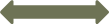 Importanza del modello ellenistico:    
									scuola di Alessandria 		lettura allegorica
									scuola di Pergamo			metodo letterale

Importanza degli studi linguistico-grammaticali greci:
					origine convenzionale del linguaggio 		analogisti
					origine naturale del linguaggio 				anomalisti

Grammatica a Roma

‘arriva’ inserita nell’ambito dell’attività/applicazione di edizione e commento dei testi
strumento di conservazione e trasmissione 		insegnamento scolastico

Cratete di Mallo (168 a.C.; cf. Suet. gramm. 2,1: Primus igitur, quantum opinamur, studium grammaticae in urbem intulit Crates Mallotes, Aristarchi aequalis)

Varrone 		prima sistematizzazione di riflessioni linguistico-grammaticali	(De Lingua Latina)
Approccio enciclopedico 		scienza autonoma 		grammatica ‘tecnica’
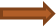 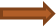 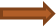 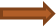 Livelli di istruzione a Roma: 
					Litterator		istruzione elementare
					Grammaticus	conoscenza linguistica + interpretazione dei testi     
                                                      unico processo formativo di lingua e letteratura     sviluppo delle
									competenze necessarie al comporre 
					Rhetor			livello superiore di formazione     perfezionamento 
									delle abilità di composizione 
Grammatica tecnica 			    τέχνη γραμματική 	        definizione: Dioniso il Trace
Forma di studio pratico (ἐπειρία) dell’uso di poeti e prosatori:
														1. lettura prosodica
				 6 ambiti di studio 			            2. spiegazione tropi
				  					                              3. esposizione dei contenuti
														4. etimologia
														5. presentazione di paradigmi
														6. giudizio critico
recte loquendi scientia (riflessione sulla lingua) + poetarum enarratio (esegesi testuale)
4 parti: 
						1. correzione dei testi
						2. lettura
						3. esegesi
						4. critica

4 strumenti didattici:
						1. raccolte glossografiche
						2. manuali di metrica
						3. commenti 
						4. manuali grammaticali

Attività e funzioni:
						1. documentazione                                    Rapporto biunivoco
						2. regolamentazione					    grammatica letteratura
La lingua latina
Evoluzione e trasformazione del latino
Per incominciare ….
      Il latino e il concetto di lingua ‘morta’
      La trasformazione del latino                  lingue romanze 







      Differenti forme di ‘sopravvivenza’ del latino letterario, ecclesiastico, giuridico, burocratico, scientifico e  come lingua dell’élite
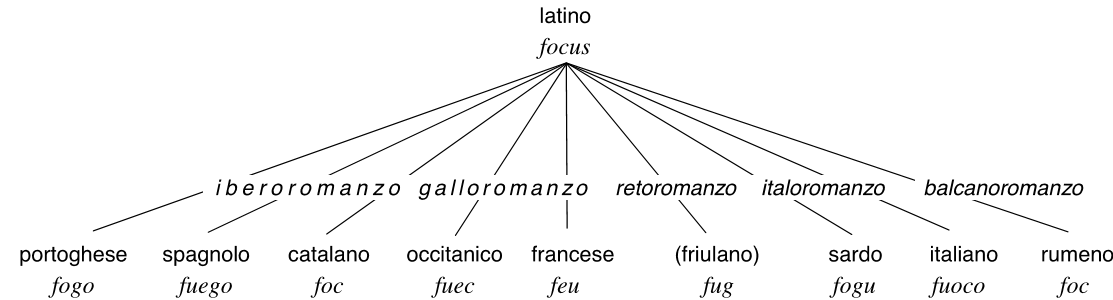 (tavola tratta da: L. Mondin, Introduzione allo studio del latino, (quadri storici a cura di A. Pistellato), Venezia, a.a. 2014-2015, p. 6)
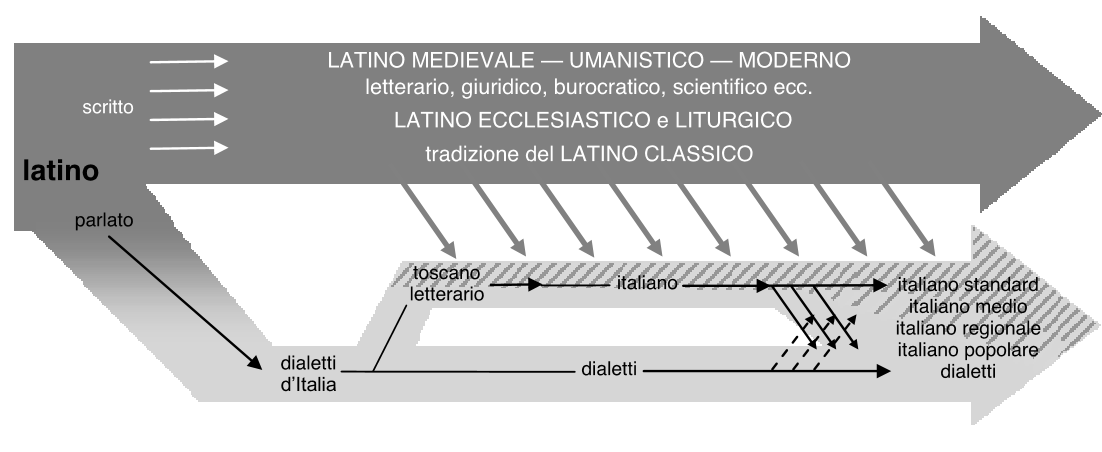 (tavola tratta da: L. Mondin, Introduzione allo studio del latino, (quadri storici a cura di A. Pistellato), Venezia, a.a. 2014-2015, p. 9)
(tavola tratta da: L. Mondin, Introduzione allo studio del latino, (quadri storici a cura di A. Pistellato), Venezia, a.a. 2014-2015, p. 10)
La lingua latina
Le origini
Le origini del latino
    Idea antica della derivazione del latino dal greco e primi indagini scientifiche
    La scoperta dell’antico indiano                                                                                             
    L’evidenza dell’esistenza di una grande famiglia linguistica derivata da una proto-lingua
                                                                              
    
« Indoeuropeo è il nome dato, per ragioni geografiche, a una famiglia linguistica ampia e  geneticamente ben definita che comprende la maggior parte delle lingue d’Europa, passate e presenti, e che si estende, attraverso l’Iran e l’Afghanistan, fino alla metà settentrionale del subcontinente indiano. [...] Le somiglianze fra queste lingue, attestate per oltre quasi quattro millenni, ci impongono di assumere che esse siano la continuazione di un’unica lingua comune preistorica, parlata forse circa settemila anni fa, chiamata indoeuropeo o proto-indoeuropeo » 

(cit. da: C. Watkins, Il proto-indoeuropeo, in: AA.VV., Le lingue indoeuropee, a cura di A. Giacalone Ramat e P. Ramat, Bologna 1993, 45-46)
La famiglia linguistica indoeuropea: fasi preistoriche e fasi documentate








(tavola tratta da: L. Mondin, Introduzione allo studio del latino, (quadri storici a cura di A. Pistellato), Venezia, a.a. 2014-2015, p. 30)
    Rapporti evolutivi e difficoltà di ricostruzione dell’indoeuropeo  
    Ipotesi di ricostruzione sulla base di isoglosse
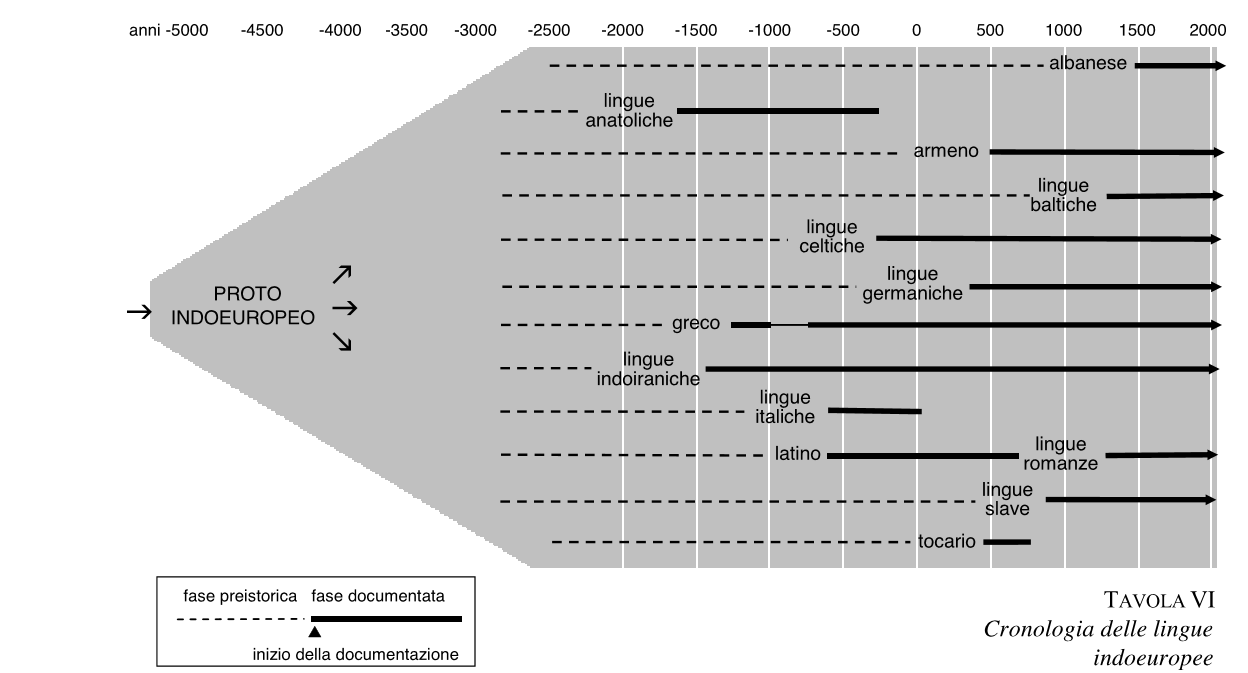 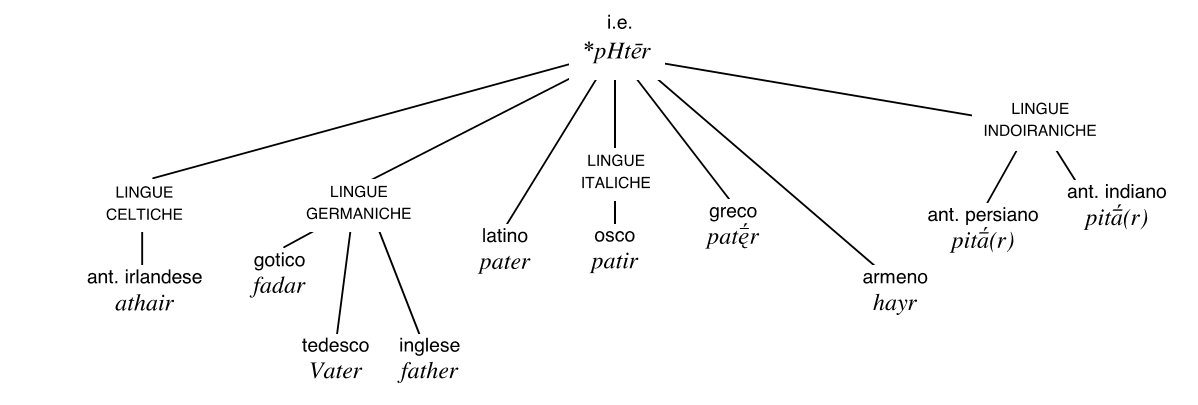 Lingua madre e ‘patria originaria’                    migrazioni e frantumazione dell’unità linguistica   

                                diversificazione in rami e genesi delle lingue storiche attestate

    Differenti nuclei dopo gli stanziamenti a seguito delle migrazioni
        
        







                        area marginale                                    area centrale                    area marginale
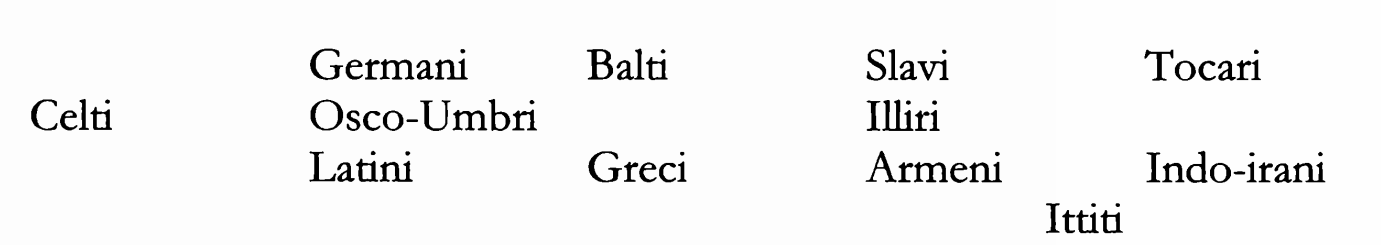 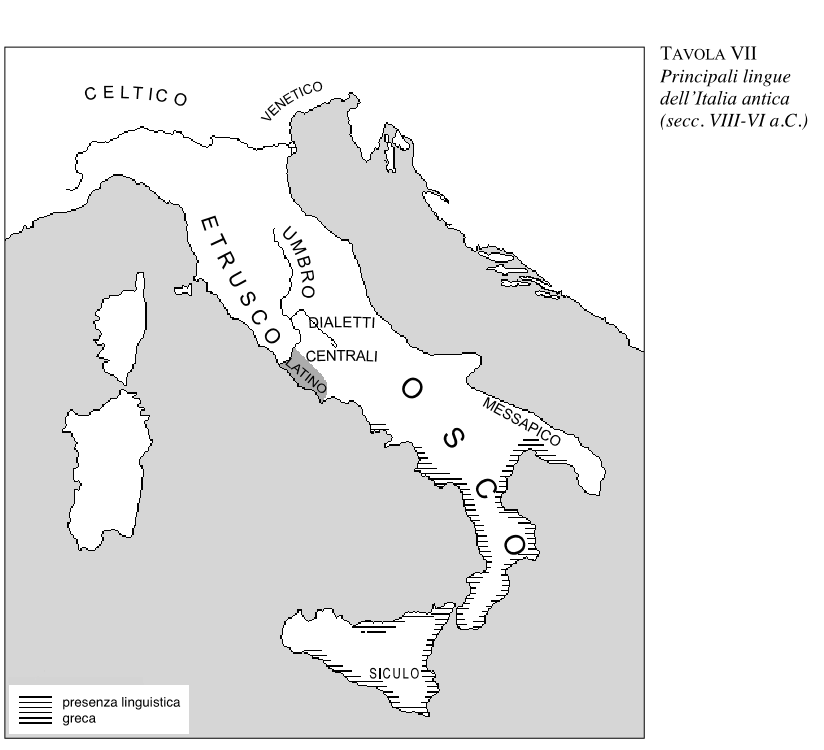 (tavole tratte da: L. Mondin, Introduzione allo studio del latino, (quadri storici a cura di A. Pistellato), Venezia, a.a. 2014-2015, pp. 33-34)
I Protolatini  e i popoli di lingua italica

  Testimonianze dell’osco:
 (Tabula Bantina, rinvenuta nel
 1793 a Bantia, in bronzo, contiene 
 regolamenti ufficiali)

Testimonianze dell’umbro:
  (Tabulae Iguvinae, scoperte nel
1444 a Gubbio, tavole bronzee che
contengono prescrizioni di una 
confraternita religiosa)
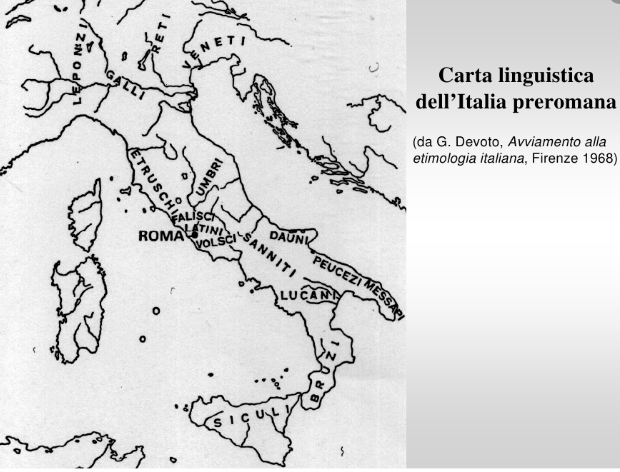 La lingua latina
Le fasi della storia del latino
Le fasi della storia del latino  

Fase predocumentaria 
Fase preletteraria 	(VI sec. a.C. – 240 a.C. ‘inizio’ della letteratura latina)					    

											     latino arcaico 
                                                                       (241 a.C. fine prima guerra punica – 81-79 a.C. dittatura di Silla)

                                                                       latino classico
		                                                           (78 a.C. morte di Silla – 14 d.C. morte di Augusto)
			 Fase letteraria 				                             
											     latino post-classico	
											     (14 d.C. avvento di Tiberio – 193 d.C. morte di Commodo)
												
											      latino tardo    
											      (fine II sec. d.C. – VI sec. d.C.)
 
											      latino medievale  (da VII sec d.C.)
Principali caratteristiche della fase preletteraria
(VI sec. a.C – 240 a.C. ‘inizio’ della letteratura latina)

Quadro storico: l’espansione e il dominio di Roma:
              
               lungo conflitto con Veio e la potenza etrusca  (480-477; 437-426; 406-396 a.C.) 
               guerra contro le città della Lega latina  (340-338 a.C.)
               guerre contro i Sanniti  (343-341; 326-304; 298-290 a.C.)     

                                                                 dominio dal Tirreno all’Adriatico

               espansione nell’Italia centro-settentrionale  (284-282 a.C.)                                                       
               espansione nel meridione a discapito di Taranto   (282-272 a.C.) 
             
                                                                
                                                                     dominio dell’Italia meridionale
                  
                 prima guerra punica (264-241 a.C.)        
                                         
                           
                                                    espansione ed egemonia nel Mediterraneo occidentale
Influssi e variazioni dialettali:
            • latino → idioma delle popolazioni stanziate nel Latium vetus                           
                                  
                                  relazioni con le comunità vicine                                 Etruschi 
                                  relazioni con comunità di etnia e lingua differenti     Sabini, Marsi
                                                                                                                      Volsci, Sanniti ...
                                
                               la ‘zona latinofona’  è esposta e subisce influssi alloglotti 
              • latino come lingua dominante                                   
              • sabino ed etrusco                         
                                            contributo all’evoluzione/trasformazione alla varietà di latino parlata 
              • il falisco
differenti popolazioni/etnie   +  frammentazione territoriale   +   influssi di altre lingue

                                                                  
                                                                  variazione diatopica
                                                                     varietà dialettale 

             espansione di Roma                          ulteriori influssi e dialettalizzazione 


                                                         lingua e agricoltura
           • latino lingua ‘concreta’       lingua e guerra
                                                         lingua e ‘tecnica’ 
           
           • lingue tecniche e contributo alla ‘lingua comune’
Testimonianze di natura epigrafica:
(1) Esempio di un’iscrizione nel territorio di Faleri
        foied uino pipafo cra carefo  (lat. = hodie uinum bibam cras carebo)
*
(2) Esempio della fibula Prenestina
     Manios : med : fhe : fhaked : numasioi (lat. = Manius me fecit Numerio) 
         		    (1)                                                         (2)
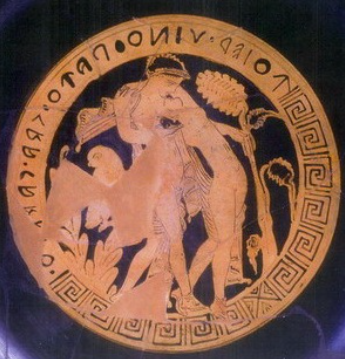 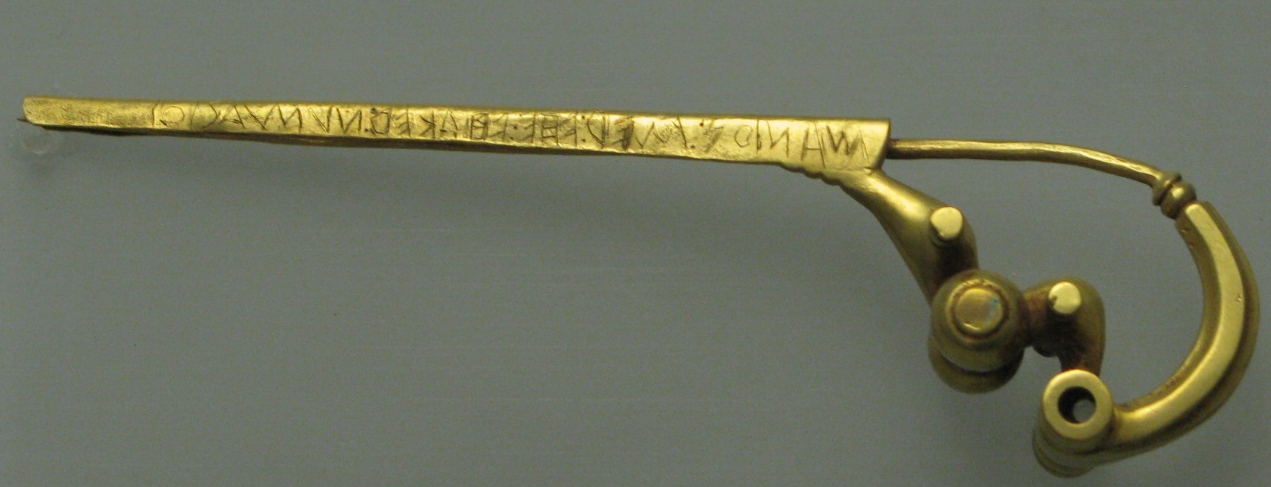 Principali caratteristiche della fase preletteraria
(VI sec. a.C. – 240 a.C. ‘inizio’ della letteratura latina)

espansione di Roma           influssi e dialettalizzazione 

variazione diatopica e varietà dialettale

                                                 lingua e agricoltura 
latino lingua ‘concreta’        lingua e guerra
                                                 lingua e ‘tecnica’ 
                                                                
Apofonia
                                                 ai  > ai :VI sec. a.C. →→→  entro fine III sec. a.C. > ae
                                                 ai > ī  (entro fine III sec. a.C.)
Monottongazione                 ei > ī  (entro fine III sec. a.C.)
                                                                 oi > oi: VI sec. a.C. →→→  entro fine III sec. a.C. > oe
                                                 au > au (entro fine III sec. a.C.)
                                                                                                           au > ū (entro fine III sec. a.C.)
                                                                                                                     ou > ū (entro fine III sec. a.C.)
              
             
 Rotacismo (tra fine VI sec. a.C. e prima parte del IV sec. a.C.)
Linguaggi speciali e lingue tecniche
‘Strati’ del latino e differenze sincroniche       
                                                    
                                                                      differenti livelli linguistici: lingua letteraria   
                                                                                                                  lingue tecniche
                                                                                                                  lingua  d’uso
                                                                                                                  lingua ‘volgare’

Comportamento linguistico    condizionamento di contesto    necessità di adottare dei sottocodici               linguaggi speciali / ‘di settore’

Distinzione tra linguaggi speciali e lingue tecniche (Sondersprache e Fachsprache)

 Lingue tecniche              settori professionali           precisione, specializzazione di termini ma nel rispetto delle regole e della struttura della lingua comune       

Modalità di inclusione nella lingua comune e nella lingua letteraria           tecnicismi e metafore
Lingue tecniche e contributo alla ‘lingua comune’

La lingua dell’agricoltura           dai campi > lessico comune 
  
   
tratti eterogenei e ‘fondo mediterraneo’, influssi soprattutto da osco-umbro e dall’area etrusca
 
Differenti settori: natura del terreno, varietà di colture, piante, alberi da frutta, animali, strumenti per la coltivazione, cibo, etc. 

Apporti non solo lessicali, ma anche morfologici:     
    
- suffissazione:  - tura,  -c- (semplice o ampliato),  -ex (per nomi di piante oppure oggetti: es. cimex, apex, cortex), -ix (es. larix, felix),  -c (es. baca, lactuca), -ētum (per piantagioni specifiche, es. arboretum, fructetum, rosetum),                -ario- (piantagioni e custodia di prodotti, strumenti, recipienti, es. pomarium, viridarium, mortarium)
   
- sostantivi: neutri in -tōrium / -sōrium (derivati a volte da nomen agentis oppure deverbativi), sostantivi in -erna (forse mediazione etrusca a livello popolare, es. cisterna, lanterna), nomi in -āgō / -īgō / -ūgō (es. siligo, fuligo), formazioni in -men / -mentum (da stesso suffisso -mṇ, forme più antiche: es. carmen, flumen, crimen, agmen, limen, lumen non presentano corrispondenti, ma in generale tendenza a costituire paralleli/doppioni dallo stesso tema: es. fragmen / fragmentum, legumen / legumentum), derivati neutri in -ma, -matis (es. clima)
  
- aggettivi in -āneus  (es. subitaneus, focaneus, pedaneus)

- grecismi (es. amaracus, amygdala, camera, colocasia)
Fondo agricolo del latino comune           esempi di apporti al lessico comune: 
laetus (‘grasso, concimato’), felix (stessa radice di fecundus che indica la capacità delle piante di dare frutto), peccare (‘inciampare’ <*pecco:  pes + suff. -ko-), delirare (‘uscire dal solco’ durante l’attività di aratura), lira (‘solco’), rivalis (‘che condivide l’uso dello stesso canale di irrigazione’ deriva da rivus ‘canale di irrigazione’), pecunia (connesso a pecu per indicare la ricchezza misurata sui capi di bestiame), locuples (‘ricco di terra’: locus ‘luogo, località, lotto di terreno’ + plenus ‘pieno, ricolmo’), egregius (‘distinto, eminente’, cioè ‘distinto / al di fuori dal gregge’, da grex), gregarius (‘che appartiene al gregge / si confonde con il gregge’, da grex), pangere (‘piantare’), serere (‘mettere in fila, connettere, intrecciare’ da series ‘fila, serie’; sermo = intreccio di parole), legĕre (‘raccogliere, mettere in fila’, da qui forse idea di ‘leggere’ = raccogliere con gli occhi), scribere (‘incidere, grattare’, base del termine scrobis ‘solco, buca’), pagina (‘pergola’), versus (‘solco’ che si crea nel terreno con il volgere dell’aratro avanti e indietro, da verto; per analogia ‘riga di scrittura’), suboles (‘germoglio’), robur (‘quercia’ quindi ‘forza’)     
Urbanitas e rusticitas
Scambio tra linguaggio tecnico agricolo e lingua corrente  
            
               verba translata e ‘contrometafora’               funzione denotativa e funzione connotativa
(Cic. or. 81 translatione … qua frequentissime sermo omnis utitur non modo urbanorum sed etiam rusticorum, si quidem est eorum gemmare vites, sitire agros, laetas esse segetes, luxuriosa frumenta)

Esempi di termini assunti metaforicamente dalla lingua dell’agricoltura:
aures (‘orecchiette dell’aratro’), brachium/bracchium (‘tralcio’ della vite, ‘ramo’ dell’albero), caput (‘estremità, punta’ delle piante), cutis (‘pellicola’ del frutto, ‘buccia’), oculus (‘tubercolo’), unguis (‘unicino’, oppure macchia bianca a forma di unghia nelle foglie, oppure parte inferiore del petalo), caro (‘polpa’ del frutto), cartilago (‘polpa’ del frutto ma quella più vicina alla buccia), clavicula (‘viticcio’)
La lingua militare:
                                 
                                        › debiti verso il linguaggio agricolo
(es. manipulus ‘manipolo’ = unità di fanteria della legione, denominato così forse da usanza antica perchè ai tempi di Romolo i fanti portavano come insegna un manipolo, cioè un ‘fascio di fieno’; dux da ducere, per indicare l’azione del pastore che guida la testa del gregge; castra da castrare ‘tagliare’, è l’accampamento legionario fatto da porzioni per attendarsi costruite con schemi precisi; cohortes ‘coorti’, settori / reparti dei manipoli da cohors ‘recinto di fattoria’; limes ‘via trasversale, linea di confine tra i campi’ come termine indica anche la ‘frontiera fortificata’)
                                        
                                        › aspetti giuridici della res militaris

                                        › utilizzo del linguaggio militare nell’opera letteraria 

                                        › apporto alla lingua comune
(es. intervallum ‘intervallo, distanza’ tra due valli ‘pali’ nel vallum ‘palizzata’ difensiva del perimetro dell’accampamento; contubernium ‘coabitazione, convivenza’, significato proprio ‘alloggio comune’ di soldati commilitoni di tenda, cioè di contubernales nella stessa taberna)

                                          › sermo castrensis
Il linguaggio politico
La lingua della medicina
La lingua dell’astronomia e dell’astrologia
Linguaggio nautico → poca dimestichezza con la navigazione e il mare → grande influsso del greco 
(es. actuaria per indicare nave leggera e veloce; catascopium / catascopus per nave da esplorazione; transtra ‘bagli’ della nave o i ‘banchi’ che erano inchiodati sui bagli e detti comunemente sedilia; antemna  ‘pennone’ della nave achea a vela quadrata > vela latina di forma triangolare > ‘antenna’, cioè l’asta alla quale è agganciata la vela dalla parte dell’ipotenusa; gubernare / gubernator ‘arte del pilotare’ / ‘timoniere’; campsare < κάμπτειν indica la manovra di doppiaggio)

Alcune lingue tecniche sono più conservative:    
                            lingua giuridica  → caratteri originari del diritto e della procedura
                            lingua sacrale     → connessione con la lingua giuridica
La lingua sacrale:
                          
                           › concezione contrattualistica del rapporto tra l’uomo e il divino  
                           › corretta denominazione della divinità e dei suoi attributi come atto fondamentale perché la preghiera sia valida
                           › formalismo e correlazione tra gesti e parole nel contesto dell’offerta sacrificale e durante l’atto cultuale/rituale
                           › rituale preciso         culto pubblico       precisione terminologica (gesto + parola)        forma di potere costrittivo 
                             nei confronti del numen         lingua augurale
                           › presupposto: fides e pietas

   pratica religiosa e aggregazione di prime forme artistiche della lingua latina:
                           
                            › formule di magia (incantamenta)  e formule di preghiera  (precationes)
                            › formalismo cui si ispira il pater familias e anche il sacredote di stato
                            › formulario inizialmente greco       formulari con attributi di divinità (indigitamenta)       primitivo formulario liturgico
                            › generalis invocatio
                            › clarigatio 
                            › devotio su città ed eserciti
                          
   cultura preletteraria: 
                             › discorsi di ‘ri-uso’ e l’antichissimo carmen          parola pronunciata o scritta in particolari modi e circostanze    
                             › forza magica e in grado di determinare fatti o eventi (carmen bonum e carmen malum)       concepta verba  
                               e formule apotropaiche etc.

     
   caratteristiche:       
                           › formulazioni antichissime         aggettivazione di tono celebrativo, utilizzo del vocativo + il nome del dio, utilizzo di epiteti, 
                             utilizzo di ritmi scanditi e filastrocche,  intensità iniziale + accento melodico, parallelismi, antitesi, ripetizioni,  assonanze, 
                             accumulazione sinonimica, allitterazioni
                           › carattere arcaico e conservatore
Influsso del carmen e della lingua sacrale sulla lingua letteraria:
  « […] espressività popolare e linguaggio giuridico-sacrale convergevano nella intensificazione
    semantica e ritmica da un lato, nella tendenza alla ripetitività formulare dall’altro. Si realizzava 
    così una struttura periodica che non poteva non influire sulla lingua letteraria in formazione 
    e che ragionevolmente può essere chiamata in causa a spiegare non solo gli antecedenti della 
    ben nota copia dicendi, ma anche certe forme di concinnitas, intesa come simmetria delle 
    parti che corrispondono all’interno del periodo: fu l’antichissima predisposizione del latino
    all’ordinamento simmetrico e alla contrapposizione degli elementi costitutivi della frase a orientare 
    le scelte successive e a facilitare una imitazione ‘personale’ dei modelli retorici greci» 

      (citazione da: C. De Meo, Lingue tecniche del latino, Bologna 1983, pp. 154-155).

› Ridondanze, accorgimenti formali 
 
 › Suggestione ritmica dell’antichissimo carmen         isocolia, omoteleuti, parallelismi, anafore,
 chiasmi, variatio sinonimica, figure etimologiche        influsso nella concinnitas verborum et 
 sententiarum (vd. es. Cicerone)
 
 › Utilizzazione letteraria di materiale linguistico fissatosi nella preghiera        
   recupero complessivo del formulario tecnico e delle figure di suono       
   recupero del dato tecnico tradizionale + rielaborazione autoriale autonoma
Il latino arcaico: principali caratteristiche
(241 a.C. fine prima guerra punica – 81-79 a.C. dittatura di Silla)

Quadro storico:  (I fase) espansione e grandi conquiste
         
                           
› totale sottomissione dell’Italia e dominio del Mediterraneo
› direttrice di espansione nell’Adriatico per controllo dell’Illirico (229-219 a.C.)  
› invasione della Gallia Cisalpina (223 a.C.)
› Seconda guerra punica contro Annibale (218-202 a.C., vittoria di Publio Cornelio Scipione a Zama nel 202 a.C.)
› costituzione della provincia di Hispania (218 a.C.)
› Prima e seconda guerra Macedonica (215-205 e 200-196 a.C., vittoria di Tito Quinzio Flaminino a Cinocefale contro Filippo V)
› operazioni militari contro i Liguri e contro gli Histri, annessione della Liguria e dell’Istria (187-177 a.C.) 
› fondazione della colonia di Aquileia (181 a.C.)
› Terza guerra Macedonica contro Perseo (172-167 a.C., vittoria di Lucio Emilio Paolo a Pidna nel 167 a.C.)
› spedizioni contro i Dalmati (156-155 a.C.)
› Terza guerra punica (149-146 a.C. nella seconda fase della guerra è protagonista Publio Cornelio Scipione Emiliano, distruzione di Cartagine nel 146 a.C. e nello stesso anno distruzione di Corinto e provincializzazione dell’Africa)
› istituzione provincia d’Asia (129 a.C.) e istituzione provincia della Gallia Narbonensis (118 a.C.)

                                (II fase) conflitti politici e sociali            Guerra sociale o Italica  (91-89 a.C.)
Espansione del latino:
                      › maggiore latinizzazione in tutto il territorio italiano
                          › diffusione del latino nelle nuove aree di conquista
                          › romanizzazione linguistica dei territori extraitalici dopo lunghe 
                            fasi di pluriliguismo e di contatto con lingue pre-romane

   
       Latinizzazione spontanea, nessuna adozione di una politica ‘linguistica’ romana

Rapporto con l’Oriente e il greco:
                          › tra III e II secolo a.C. crescente ellenizzazione del ceto colto
                          › bilinguismo e affermazione di prestigio culturale
                          › reazione antiellenica da parte dell’élite più conservatrice 
  
                        
Nascita della letteratura latina        grande operazione di adattamento di modelli letterari greci alla lingua e alla società romana grazie a veri e propri ‘mediatori culturali’ perfettamente bilingui come Livio Andronico
La letteratura arcaica è in realtà una letteratura estremamente ‘moderna’:                                             
                                                       › legame con l’élite e risposta alle esigenze culturali della società
                                                       › attenzione alle tendenze e novità della produzione greca
                                                       › confronto – in un’ottica di autonomia e superamento – con la letteratura greca
                                                       › sperimentazione di generi diversi e continuo rinnovamento

La lingua letteraria arcaica      ricerca continua di mezzi espressivi attingendo a ogni possibile risorsa del   
                                                              patrimonio linguistico e alle possibilità della lingua
                                                               incremento costante del patrimonio lessicale 
    Lingua dei generi ‘alti’      innovazioni (da greco) + elementi tradizionali e procedimenti stilistici della lingua poetica latina        grecismi e allitterazioni, onomatopee, arcaismi e neoformazioni ai limiti dello sperimentalismo, ricorso al latino ‘parlato’ (sul piano lessicale e sintattico) + lingue tecniche a fini espressivi   
es. Ennio: ann. 1 Sk. Musae, quae pedibus magnum pulsatis Olympum; ann. 451 Sk. at tuba terribili sonitu taratantara dixit; ann. 31 Sk. olli respondit rex Albai Longai; 76 Sk. servat genus altivolantum; ann. 184 Sk. non cauponantes bellum sed belligerantes; 139-140 Sk. et densis aquila pennis obnixa volabat / vento, quem perhibent Graium genus aera lingua; fr. 346 Sk. Leucatan campsant; ann. 289 Sk. summus ibi capitur meddix, occiditur alter     
    
    Lingua dei generi ‘bassi’          es. commedie di Plauto e Terenzio
Da seconda metà del II sec. a.C.  esigenza e ricerca di stabilità e uniformità del latino che ormai è lingua universale al pari del greco e che deve rispondere alle esigenze ‘ufficiali’ della potenza dominatrice di Roma 

  
riduzione della variabilità interna e inizio di selezione e regolarizzazione 
                                     
 
verso una lingua ‘standard’ basata su un modello di prestigio quale la lingua della 
‘classe dirigente’ di Roma
                                                                             

processo di regolarizzazione e aggiornamento dell’ortografia favorito dallo sviluppo di una sensibilità e scienza linguistica e dal crescente ruolo della riflessione grammaticale
Principali caratteristiche della fase classica
(78 a.C. morte di Silla – 14 d.C. morte di Augusto)
Quadro storico: Roma tra espansione e consolidamento dalla repubblica all’impero
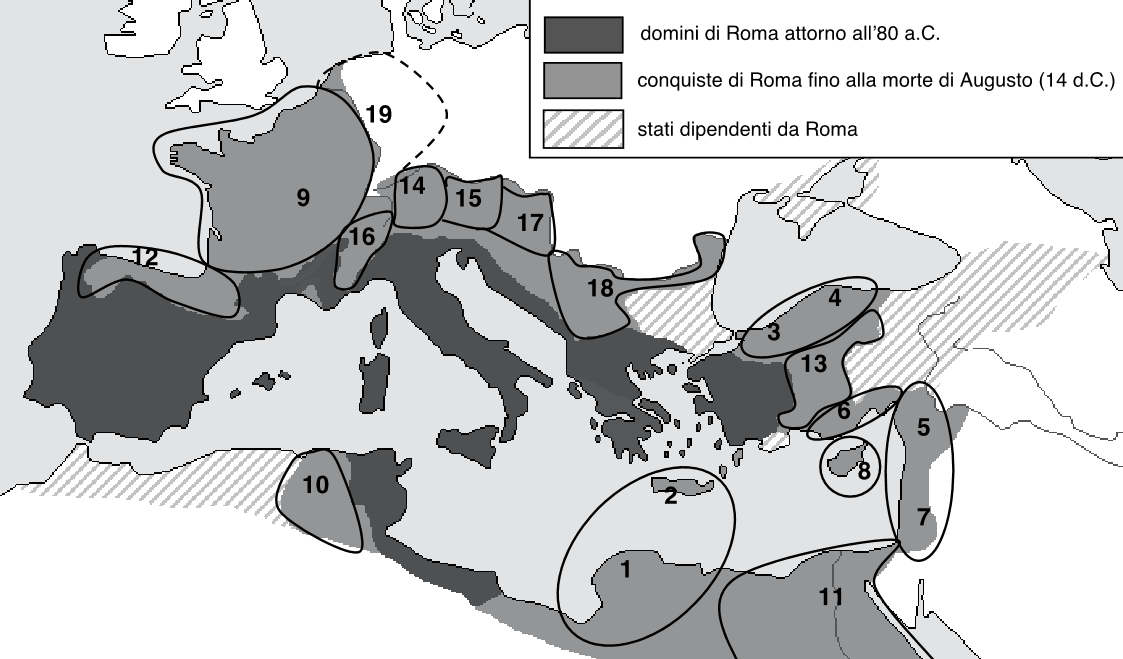 (tavola tratta da: L. Mondin, Introduzione allo studio del latino, (quadri storici a cura di A. Pistellato), Venezia, a.a. 2014-2015, p. 62)
Mario e Silla (nel quadro della prima guerra contro Mitridate VI, 89-84 a.C)    

    conflitto civile che termina nell’86 a.C. (morte di Mario)  
    decisiva vittoria di Silla nell’82 a.C. (Porta Collina)                 inizio dittatura di Silla
    morte di Silla (79 a.C.)           profonda crisi istituzionale
       
Dal 60 al 44 e dal 43 al 31 a.C. si succedono due triumvirati

Crasso, Pompeo Magno, Giulio Cesare                                     Marco Emilio Lepido, Marco Antonio, Ottaviano
Guerra civile  tra Cesare e Pompeo                                           contesa tra Antonio e Ottaviano
vittoria di Cesare a Farsalo (48 a.C.)                                         vittoria di Ottaviano ad Azio nel 31 a.C. 
morte di Cesare (15 marzo del 44 a.C.)                                     suicidio di Antonio nel 30 a.C.

Ottaviano assume il titolo di princeps (28 a.C.) e di Augusto (nel 27 a.C.)
Morte di Ottaviano Augusto nel 14 d.C.
Espansione del latino
Effetti centripeti e flussi di elementi latinofoni dalle aree di romanizzazione
Si accentua la distanza tra urbanitas (rappresentata dalla lingua latina parlata dai nativi di Roma) e rusticitas (cioè il latino della ‘campagna’, italico e laziale) e peregrinitas (il latino parlato dai provinciali e dagli stranieri)

     ideale urbano         modello di prestigio: Romana Lingua          parlata e praticata dalle élites
   
     senso e ideale aristocratico della lingua        fatto di appartenenza e riconoscimento sociale   

Necessità dell’affermazione di una lingua autorevole e ufficiale consona alle aspirazioni politiche e sociali per le élites e soprattutto per coloro che ricoprono cariche pubbliche e che rappresentano Roma, il suo potere e il suo popolo    necessità e ricerca di uno ‘standard’ linguistico
Il raggiungimento di uno ‘standard’ linguistico 

 «[…] se la varietà standard di una lingua coincide con una varietà socio-geograficamente localizzabile, questa è sempre parlata da una élite socio-culturale, dalla classe dominante e in un centro di notevole rilevanza culturale, economica e politica (nello sviluppo diacronico, rispettivamente, è la varietà tipica di una élite culturale e della classe dominante ad essere promossa a varietà standard). In ogni caso, poi, in ogni società la varietà standard è sostenuta implicitamente ed esplicitamente con forza dalle classi sociali dominanti, attraverso la scuola, l’amministrazione, i mass media, e in genere l’ideologia prevalente».  
  (cit. da G. Berruto, Fondamenti di sociolinguistica, Bari 1995, p. 222)


forma ‘standard’        varietà ‘alta’ della lingua latina         sovraregionale, parlata da ceti medio-alti, unificata, scritta e codificata secondo opere di riferimento

costituzione della norma          normalizzazione morfologica e regolarizzazione ortografica
Caratteristiche: il sistema vocalico








(tavola tratta da: L. Mondin, Introduzione allo studio del latino, (quadri storici a cura di A. Pistellato), Venezia, a.a. 2014-2015, p. 71).
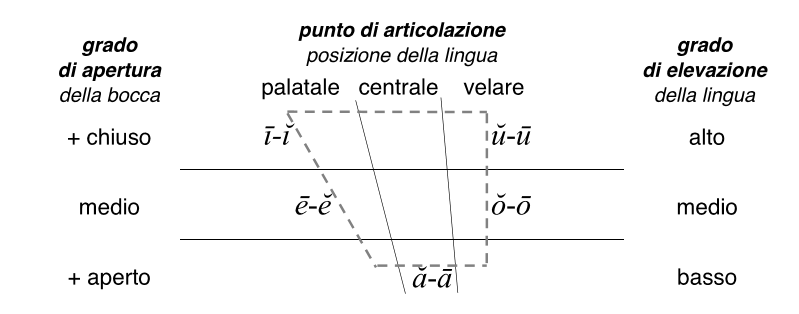 Sistema consonantico del latino tra fase arcaica ed età imperiale












(tavola tratta da: L. Mondin, Introduzione allo studio del latino, (quadri storici a cura di A. Pistellato), Venezia, a.a. 2014-2015, p. 74)
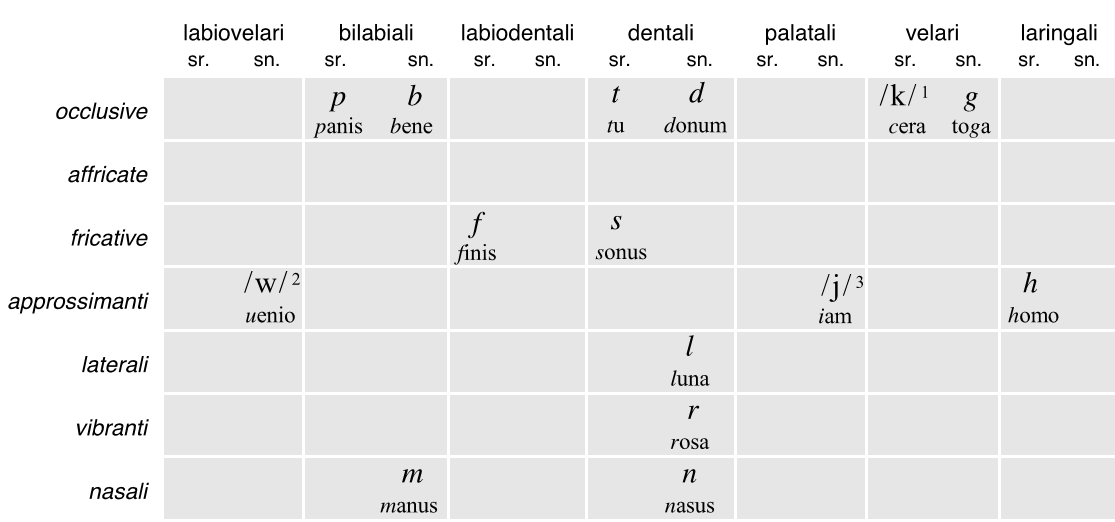 Principali caratteristiche della fase post-classica
(14 d.C. avvento di Tiberio – 193 d.C. morte di Commodo)
Quadro storico: massima espansione occidentale e transdanubiana
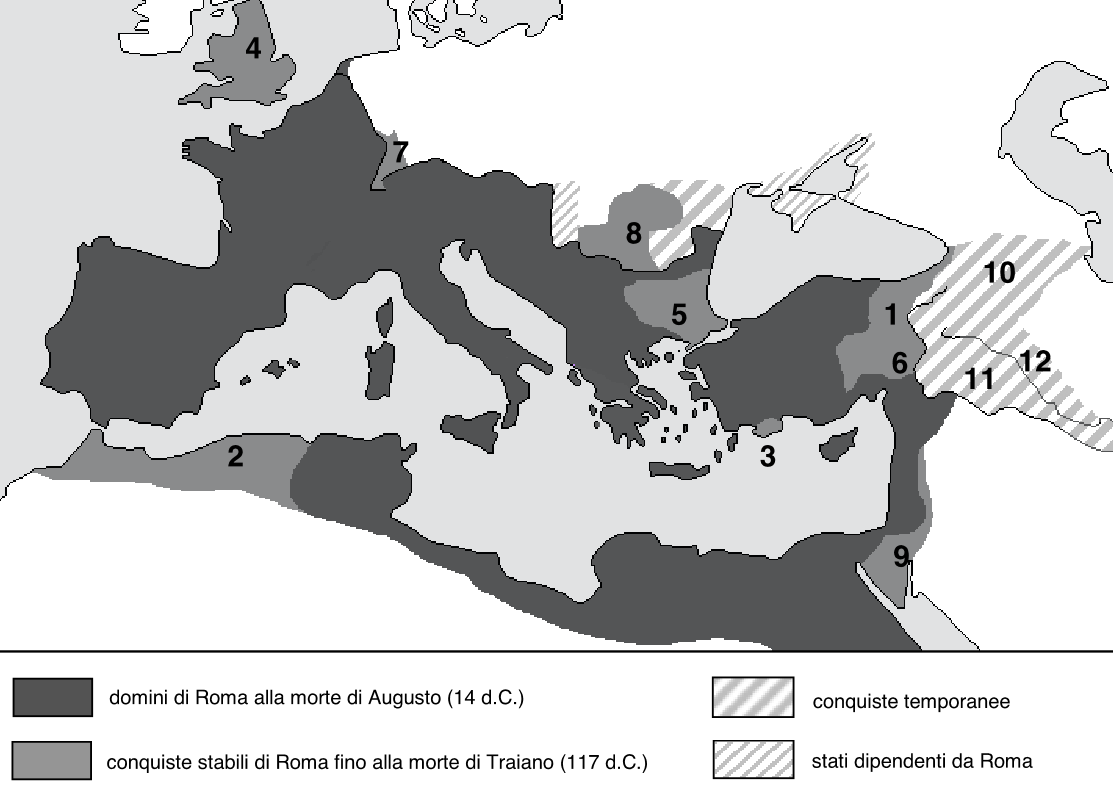 (tavola tratta da: 
L. Mondin, Introduzione allo studio del latino, (quadri storici a cura di A. Pistellato), Venezia, a.a. 2014-2015, p. 88)
Impero bilingue         riconoscimento del greco come seconda lingua ufficiale

Espansione del latino a Occidente       latinizzazione dei territori extraitalici e romanizzazione linguistica delle popolazioni barbare

Integrazione culturale delle popolazioni autoctone           azione unificatrice della scuola

									 incremento della scolarizzazione 

Sistema scolastico:
                                ‣ a Roma: istituzione da parte di Vespasiano di una cattedra di retorica latina e 
                                  di una cattedra di retorica greca

                                ‣ nelle altre aree dell’impero          istruzione affidata alle iniziative delle 
                                  amministrazioni locali

                                ‣ diffusione ovunque di centri d’insegnamento          curriculum di studi medi
                                 e superiori         corso di grammatica greca e latina (lingua e letteratura) e corso di retorica

                                ‣ latino della scuola         diffusione della lingua standard
‣ la retorica di età imperiale è tutta concentrata sull’artificio e il formalismo 
                   e punta all’acquisizione di capacità e all’applicazione di strategie tecniche
                   evitando scrupolosamente elementi propri della lingua quotidiana

                 ‣ si attenuano le differenze linguistiche e stilistiche tra prosa e poesia     
                    avvicinamento di prosa e poesia          uniformità  della lingua letteraria

                 ‣ affermazione di una lingua d’arte, elitaria, lontana dall’uso        lingua formale
                   e di cultura che si propone e impone come modello della lingua scritta

                 ‣ per effetto del purismo dei grammatici si crea uno scollamento sempre più accentuato
                   tra latino scritto e latino parlato
Principali fenomeni linguistici dal I sec. d.C. 
Nel I sec. d.C. mutamento da accento melodico a intesivo          
                                      aumento della tendenza alla sincope di vocali atone
                                      ristrutturazione progressiva del sistema di quantità fonologica sillabica
                                             coincidenza dell’opposizione breve/lunga  -  tonica/atona
 
perdita della quantità fonologica         ristrutturazione della gamma vocalica         progressiva
 formazione del sistema eptavocalico

Monottongazioni:   -ae  > -e       
                                   -oe > -e
                                   -au  rimane stabile   (in alcune lingue romanze e nell’italiano > o)
(tavola tratta da: 
L. Mondin, Introduzione allo studio del latino, (quadri storici a cura di A. Pistellato), Venezia, a.a. 2014-2015, p. 128)
(tavola tratta da: L. Mondin, Introduzione allo studio del latino, (quadri storici a cura di A. Pistellato), Venezia, a.a. 2014-2015, p. 129)
Grammatica storica
Fonologia
(da L.R. Palmer, La lingua latina, Torino 1977, pp. 257-258)
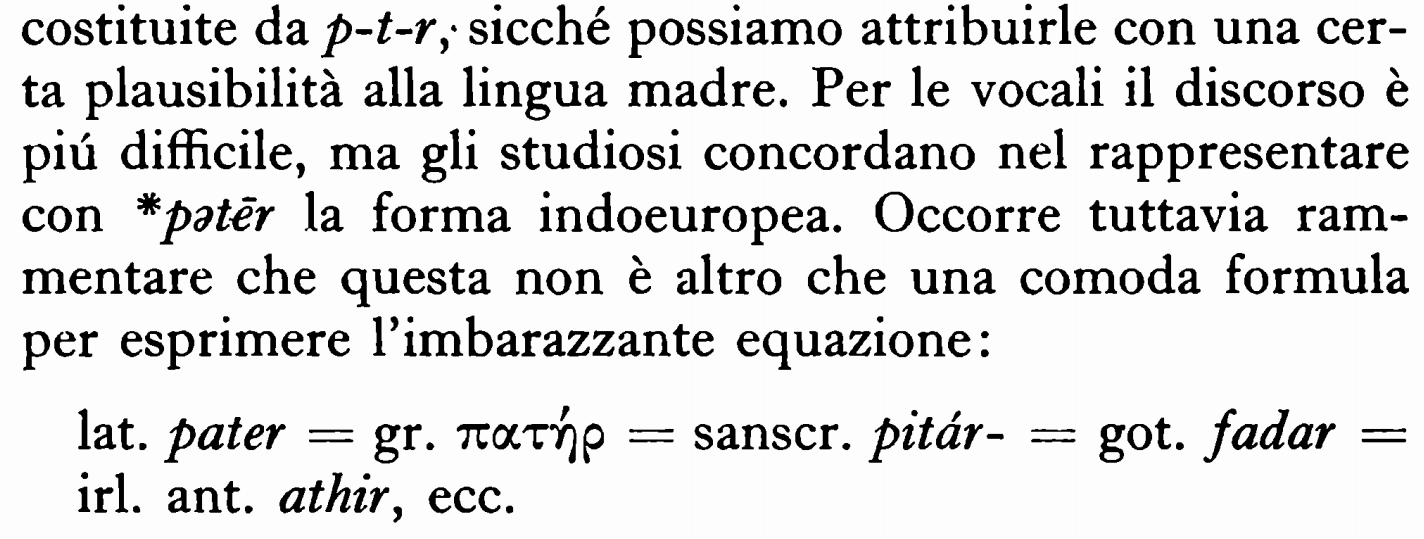 L’Accento
Distinzione tra:  
                            ‣accento intensivo (dinamico, espiratorio)
                                     ‣ accento di altezza (melodico, musicale, cromatico)
La distinzione tra lingue ad accento intensivo e lingue ad accento di altezza è accettabile tenendo conto del valore distintivo, della funzione fonologica.
Fonetica e prosodia  →    sillaba   →   4 tipi sillabici:
                                                                                                    ‣ sola vocale
                                                                                                    ‣ consonante iniziale + vocale
                                                                                                    ‣ vocale + consonante di chiusura
                                                                                                    ‣ consonante iniziale + vocale + consonante di chiusura

Valore distintivo della quantità nel latino  ↔  valore distintivo della vocale e della consonante di chiusura
                  
                                               ‣ sillabe aperte  = sillabe senza consonante di chiusura    
                                                 (quantità breve o lunga a seconda della quantità della vocale)
 
                                               ‣ sillabe chiuse = sillabe con consonante di chiusura  
                                                 (quantità sempre lunga a prescindere dalla quantità della vocale)
In indoeuropeo:  accento prevalentemente musicale e libero
In greco:  accento musicale (intensivo nella fase tarda – con tracce già nel II sec.d.C. – e poi nel greco moderno) 
                                                        terminologia dei grammatici:  προσῳδία   βαρεῖα   ὀξεῖα

In latino  difficile individuazione del tipo di accento dovuta a tre fattori principali:
               
            (a)     incertezza nell’interpretazione dei testimonianze dei grammatici (adozione della terminologia greca)
            (b)     dati che derivano dalla fonetica e dalla grammatica comparata delle lingue indoeuropee
            (c)     lingue romanze  (principalmente accento intensivo)
         
Due scuole di pensiero:   francese       accento musicale      tedesca       accento intensivo

Tentativi di mediazione:  (1) coesistenza musicalità + intensità  
                                                      (2) accento fortemente centralizzato (nel latino) 
                                                           accento debolmente centralizzato (greco e sanscrito) 

Elementi a favore dell’ipotesi di accento intensivo:

          ‣ tendenza alla sincope presente in tutte le fasi della lingua latina 
          ‣ indebolimento  delle vocali in sillaba non iniziale
          ‣ sincope e indebolimento vocalico non riguardano mai l’elemento vocalico della sillaba iniziale 
          ‣ abbreviazione giambica
           
Possibile fase di transizione e coesistenza  (cf. esempio della versificazione plautina)
Ipotesi sulla natura dell’accento latino in periodi differenti: 
                
               › accento intensivo in epoca antichissima 
                    (e nelle fasi antiche nelle quali è attiva la correptio iambica)
    
               › accento musicale (in particolare nella lingua letteraria) in età classica 
                     (con una possibile fase di transizione)
  
               › accento intensivo dal III sec. d.C. (forse già dal II sec. d.C.)
   
               › accento intensivo nelle lingue romanze
Leggi dell’accento latino:
                                          legge del trisillabismo
                                          legge della baritonesi
                                          legge della penultima
                                          
legge dell’enclisi (enclitiche più utilizzate: -que; -ne; -ve; -ce; -met; -pse; -pte; -dem; -nam; indefinito quis)

Epectasi: quando il nesso encliticale perde il valore originario nella consapevolezza dei parlanti e si verifica una coincidenza di unità fonica e valore semantico nuovo, si crea una nuova parola che risponde alla legge della penultima: es. indidem, itidem, totidem, eadem, utinam, denique. Per analogia invece non si verifica epectasi in utraque, pleraque

Composizioni e giustapposizioni: è da escludere la presenza di enclitiche bisillabiche e si verificano perciò dei casi di composizione e giustapposizione con accentazioni per estensioni analogiche secondo le leggi dell’accento latino: es. deinde, proinde, aliquando, nequando, tantummodo, quandoquidem  

Ossitonie secondarie:   apocope di -ĕ nelle enclitiche -cĕ, -nĕ, nell’imperativo dei composti di dico e duco;   sincope di -ĭ nella sillaba finale dei sostantivi in -atis; -itis
L’Apofonia

Apofonia indoeuropea: variazione del timbro vocalico che caratterizza elementi costitutivi
                                                 della  parola → incide sulla funzione morfologica e semantica
                                                                           
   movimento regolato secondo una gradazione di quantitativa:  normale breve, allungata  
                                                                                   e timbrica:  medio (e), forte (o)

                        4  alternanze:

                       grado normale medio:    ĕ        ulteriore riduzione  → scomparsa della vocale    =  grado normale ridotto:  zero
                      grado normale forte:      ŏ        ulteriore riduzione  → scomparsa della vocale    =  grado normale ridotto:  zero
                      grado allungato medio:  ē        ulteriore riduzione  → vocale evanescente  ə       =  grado allungato ridotto: ə (= lat. → ă)
                      grado allungato forte:     ō       ulteriore riduzione  → vocale evanescente  ə       =  grado allungato ridotto: ə (= lat. → ă)
Apofonia latina: 
         mutamenti di timbro vocalico che avvengono quando una sillaba  con vocale breve
                      dalla posizione iniziale o finale di parola viene a trovarsi in posizione interna

       in linea generale passaggio di timbri ‘chiari’ (a, e) verso timbri ‘scuri’ (i, u)    
                                 il passaggio in ĭ  e in ŭ  avviene solo in sillaba aperta
                                 l’evoluzione verso ĭ si arresta allo stadio ĕ in sillaba chiusa 
  
gli esiti dell’apofonia sono già presenti in epoca letteraria

l’apofonia latina è meccanica ed è puramente fonetica perché non incide sui valori grammaticali e semantici della parola
L’Indoeuropeo: caratteristiche principali 

Vocali 
			              a, e, i, o, u  /  ā, ē, ī, ō, ū       
Semivocali
                                y (i) , w (u)    
Sonanti
			              r (ṛ),   l (ḷ),   m (ṃ),   n (ṇ) 

Consonanti					sorde 		sonore		aspirate sorde		aspirate sonore
	                         labiali          p			      b			    ph				     bh
					
					  dentali         t                    d                    th                            dh

                                               palatali        k                   g                    kh                           gh

                                                velari           q                   ɡ                    qh                           ɡh
                  
                             labiovelari      qw                         ɡw                           qwh                                      ɡwh

                               fricative         s                   z
Trattamento ed esiti nel latino (quadro generale senza periodizzazione)
Vocali  a, e, i, o, u / ā, ē, ī, ō, ū    ə (schwa):  esiti a seconda del tipo di sillaba in cui sono presenti

    Sillabe iniziali:   
                                      ă   in linea generale non muta  (es. ăgo, cf. gr. ἄγω)
                                ā  > ā   (es. māter, cf. gr. μάτηρ, sanscr. mātár-)       
                                ĕ   > ĕ   (es. ĕgo, cf. gr. ἐγώ)
                                ĕ + nasale velare [ŋ] >  i (es. tinguo; dignus < *dec-nos; quīnque <*kwenkwe < *penqwe)
                                ĕ + w > o    (es. novus < *newo, cf. gr. νέ-ϝος) 
                                ĕ + la, le, lo, lu (oppure l + consonante) > o   (solvo < *seluo)
                                consonante + w + ĕ > o   (soror <* swesor,  cf. ted. Schwester)
                                ĭ > i  (es. video, cf. gr. ϝιδεῖν, ingl. wit, sanscr. vidmá)
                                ĭ + r (sviluppata da s intervocalica) > ĕ  (sero < *siso)
                                ī > ī  (es. vīs)
                                ŏ + nasale velare [ŋ] > u  (es. uncus, cf. gr. ὄγκος)
                                ŏ + nasale > u  (hunc < honc < *homce)
                                ŏ + l+consonante > u  (es. sulcus, cf. gr. ὁλκός; vulnus < volnos)
                                ŏ + w > ă  (es. lavo)
                                w + ŏ + rs, rr, rt, st, t > e    (es. veto < voto; versus < vorsus; vertex < vortex;  vester < voster)
                                ŭ > u  (es. iuvenis, cf. sanscr. yúvan-)
                                l + u + labiale > i   (es. libet < lubet presumibilmente attraverso: [ü] = u > [ü] > i)
                                ū > ū    (es. mus)
                                ə > ă  (come in tutte le lingue indoeuropee tranne l’indoiranico; cf. es. pater)
Sillabe non iniziali:
 
 Sillabe aperte:
            tutte le vocali brevi > i   (es. conficio; obsideo; capitis) 
            ĕ  + dentale + i  >  e (es. appetitus; aggredior)        
            voc. breve + li  > i   (es. similis; familia)
            voc. breve + la, le, lo, lu  > u     (es. simulare; famulus)                   
            voc.breve + r > e  (es. cineris; Falerii) 
            ŏ + r > o  (memoria; pectoris; temporis)
            i oppure e + ŏ + la, le, lo, lu > o (es. filiolus; aureolus)

  Sillabe chiuse:
             ă > e  (es. affectus; incestus; ineptus)
             ă + nasale gutturale [ŋ] > i   (es. attingo; affringo)
             ă + l seguita da consonante diversa > u  (es. inculco; insulsus)
             e > e
             ĕ + l velare > u  (es. perculsus)
             i > i
             o > u  (es. onustus; alumnus; secundus < *seqwondos)
             u > u
Sillabe finali:
                          Sillabe aperte:
                                                a > a  (es. ita) 
                                                e > e (es. age; domine)
                                                i > e   (es. ante)
                                                o > e   (es. sequere < *sequeso)

                          Sillabe chiuse:
                                                voc. lunga + r, l, t, m > voc. breve (es. laudăt; audĭt)                                                
                                                ă + consonanti > e    (es. artifex; princeps) 
                                                ĕ + m o gruppi cons. > e (es. senex; nomen)
                                                ĕ + s, t > i  (es. agit < *ageti)
                                                ĭ > i   (es. ovis; lapis) 
                                                ŭ > u  (es. manus) 
                                                ŏ + cons., m, nt, r > u   (es. aliud; istud)
Dittonghi:                  esiti dei dittonghi brevi dell’indoeuropeo a seconda del tipo di sillaba in cui sono presenti
			Sillabe iniziali:
                                         ai > ai > ae
                                         ei > ē > ī
                                         oi > oe > ū
                                         u + oi > uei > ī  (es. vīdi, cf. gr. (Ϝ)οῖδα, sanscr. véda)
                                         l + oi + cons. labiale > ei > ī  
                                         au > au   (in latino rende anche la forma sincopata avi-, es. naufragus < *nāvifragos)
                                         eu > ou > ū
                                         l + ou + cons. labiale > ei > ī (es. liber < leiber)
                                         ou > ou > ū
 
                     Sillabe non iniziali:
                                        ei, ou stessi cambiamenti che si verificano nelle sillabe iniziali
                                        ai > ei > ī 
                                        au > ou > ū 
                                        oi (unico esempio:  pōmērium  < *postmoiriom)

                 Sillabe finali: 
                                       Dittonghi brevi: stessi cambiamenti che si verificano nelle sillabe intermedie/non iniziali 
                                       ai, ei, oi > ei > ī
Esiti dei dittonghi lunghi indoeuropei nel latino:
               
       Sillabe finali:
                            davanti a consonante > abbreviamento
                            davanti a vocale la serie i perde tale suono:
                                                                                                   āi > ā   
                                                                                                   ēi > ē  
                                                                                                   ōi > ō
Trattamento ed esiti nel latino (quadro generale senza periodizzazione)

Sonanti:               y, w,   r (ṛ),   l (ḷ),   m (ṃ),   n (ṇ)   
                      
    (y)          y + voc. (posizione iniziale) > funzione consonantica  (es. iugum, cf. gr. ζυγόν)
                   
                  cons. + y > vocalizzazione  (es. medius < *medhyos)
                    
                  y intervocalica >  y scompare  (es. tres < * treyes)
                   
                  -dy-, -gy-, sy-, > -iy- realizzazione grafica = i (talvolta preferita: ii) (es. maius <*magyos)
              
    (w)         w + voc. > funzione consonantica (es. vidi)
                   
                   w intervocalica > funzione consonantica  (es. novem; ovis) 
                   
                   w tra vocali simili > w scompare e le due vocali si contraggono (es. sīs < sīvīs)
                   
                   k + w > w (es. equus < * ekwos; suavis < *swādwis)
                   
                   t (mediana) + w > w si vocalizza (es. quattruor < *qwetwōres)
                   
                   p + w > w cade (es. aperio < *apweriō)
                   
                   f + w > w cade (es. fores < * dhwer/dhwor)
                   
                   w + u > w cade  (es. somnus < * swopnos)
                   
                   w + o (non iniziale) > w cade  (es. soror < * swesōṛ)
(r)         r consonantica si è conservata
                    
                    r  sillabica se la vocale successiva cade per sincope > -er  (es. ter < ters < tṛs < tris, cf. gr. τρίς)  

       (ṛ)         ṛ  > or  (es. fors < *  bhṛtis, sanscr. bhṛtis; mors < *mṛtis, sanscr. mṛtis); in sillaba finale – or > ur (es. iecur)

       
       (l)          l consonantica si è conservata
 
       (ḷ)          ḷ > ol (es. mollis < * moldwis < * mḷdu- )
                    
        
       (m)       m si è conservata
  
       (ṃ)       ṃ > em (es. decem  < *dekṃ, cf. gr. δέκα; sanscr, dáça; septem < *septṃ, cf. gr. ἑπτά)   

        (n)       n si è conservata
 
        (ṇ)       ṇ > en
                    
         n + s nelle sillabe finali >  n scompare con allungamento della vocale precedente (es. reges <*regṇs; mensas <*mensans)
         
        quando una vocale si perde per sincope, la n (come la r) diventa sillabica ṇ  e viene rappresentata come en o come in 
        (es. sigillum < sigṇlom <*signolom)
Consonanti:
                       del sistema consonantico indoeuropeo il latino conserva: p, t, k, (q), qw, b, d, g, (ɡ)
                  i mutamenti  principali influirono sulle labiovelari sonore e sulle occlusive aspirate
       labiali:
                  p     p si mantiene (es. pater; septem)
                         p iniziale di parola  + sillaba iniziante per labiovelare > assimilazione di p 
                         (es. quīnque <*kwenkwe < *penqwe)
               
                  b     (poche equazioni)
     
       dentali:
                  t      t si mantiene (es. tres; pater; est)
                         tl > cl (es. *saitlom > saeclom / saeculum; * potlom > poclom > poculum)
                         t cade dopo finale consonantica (es. lac <*lact)
                         finale vocalica + t > -d  
                  d     d si mantiene 
                         d in alcune forme dialettali è alternata a l (es. lingua / dingua; lacruma / dacruma)
                         dw > b- (es. bonus < duenos;  bellum < duellum)
                         voc. lunga + d finale > d cade (es. sē < sēd)
                         finale cons. + d > d cade (es. cor <*cord)
palatali / velari: 
                          k / q      k si mantiene (es. centum; decem; dico)
                          g / ɡ      g si mantiene (es. ago; genus)
 
          labiovelari:
                          qw        qw si è conservata (es. quis, cf. osco pis; gr. τίς)
                                       qw + u oppure o > perdita dell’elemento labiale (es. secundus <*sequondos ; colo <*quolo < quelo)
                                       qw + y > perdita dell’elemento labiale  (es. socius <*soquios)
                                       qw + cons. > perdita dell’elemento labiale (coctus; relictus)
                                       qw + s > perdita dell’elemento labiale (es. vox <*woqws)
                           ɡw            ɡw  inizio di parola/ davanti  a vocale/ posizione intervocalica > v (es. venio <* ɡw ṃyo)
                                       nasale velare + ɡw  > ɡw  si conserva (es. inguen <* ṇɡw ēn)
                                       ɡw + r oppure l > ɡw perde l’elemento labiale (es. gravis <* ɡw ṛəw-)
aspirate:
                  in latino le occlusive aspirate sonore divennero sorde e poi mutarono in spiranti sorde
                  dopo s non sono mutate in spiranti sorde ma hanno perso l’aspirazione diventando
                  occlusive sorde
 
                  bh                    bh iniziale > f  (es. fero; fama; flos) 
                                           bh in posizione mediana > b (es. nebula, cf. gr. νέφος  < *nebh)
 
                  dh> *θ > f        conservato a inizio parola (es. feci; femina)
                                           in posizione mediana > d (es. medius <*medhyos)
                                           dinanzi e dopo r > b (es. glaber <*ghladh-ro)
                                           dinanzi a l > b (es. suffisso strumentale: -dhlo si presenta come -blo / -bulo-) 
                                           dopo u > b (es. ruber < *rudhro-)
                   
                   gh              gh > *χ  prima di una vocale o fra vocali e poi esito > h (es. anser <*ghans; hostis <*ghosti-)
                                     gh iniziale + u > f  (es. fundo <*gheu-/ghu-)
                                     ghu all’interno di parola > -gw- > -v-  (es. brevis <*mreghw-i)
                                     nasale velare + gh > g  (es. fingo <*dheigh / *dhingh)
ɡwh                ɡwh  all’inizio di parola > f  (es. de-fendo <* ɡwhen-)
                                           ɡwh  intervocalico > v (es. nix, nivem <*snei ɡwh)
                                           nasale velare + ɡwh > g  (es. ninguit <* sninɡwh)
                                           ɡwh +r > f  

             fricative:
                      s                   s  non muta all’inizio o alla fine di parola e all’interno di parola prima e dopo occl. sorda
                                           s intervocalico  > z > r  (es. generis <*geneses)
                                           s + y, w, l, m, n, d, g > z
                                           r, l + s > z : davanti a g > r, ma davanti y, w, l, m, n, d > s scompare 
                                           con allungamento di   compenso (es. nīdus <*nizdos)
                                           sr- iniziale > fr- (es. frigus <*srigos)
                                           -sr- interno > -br- (es. funebris <*dhoines-ris)
Grammatica storica
Morfologia
I Nomi 
Formazione:                              primitive        tema costituito dalla radice
                         parole semplici                        
                                                       derivate        tema costituito da radice + suffisso tematico
                                 
			primarie                          secondarie
               (solo un suffisso tematico)           (più suffissi tematici)               

                         parole composte         formate da due o più radici
 vocabulum verbale                      formazione con tema verbale
 vocabulum denominativum         formazione con tema nominale

  Es. parole verbali: rex (parola primitiva), rector, regnum (parole derivate); amor, amator, amicus
   parole denominative: consulatus (da consul), amicitia (dal tema di amicus), amatorius, amatorie 
   (dal tema di amator) 
   Es. parole primitive: pes (ped-s), grex (greg-s), dux (duc-s)
   Es. parole composte: praeses, (praesid-), coniux (con-iug; coniungo), auceps, (aviceps, avi-cap-), iudex (ius-dic-s)
Indoeuropeo:  singolare, plurale, duale  →  latino: singolare e plurale
                           8 casi (nom., voc., acc., gen., dat., abl., locativo, sociativo-strumentale) → 
                           latino: 6 casi (nom., voc., acc., gen., dat., abl.) 
             
          riduzione che risale alla fase italica  →  evoluzione →  lingue romanze: 2 casi
                                                  (nom. caso del soggetto, acc. caso c.ogg./universale) 
 
    declinazioni - temi in -ā-; -ŏ-/-ĕ-; -ĭ- (var. con dittonghi a voc. breve -ei- e -oi-); -ŭ (var. con dittonghi a voc. breve -eu- e -ou-); i temi in consonante; pochi temi in -ī, -ū-, e dittonghi a voc. lunga, specialmente -ēi, -ēu-, -āu-  → latino:  cambiamenti   → pochi nomi presentano temi in -ē-/-iē, duplicazione del suff. tematico -ā-/-iā
                                                                       
					           per tradizione scolastica: 5 declinazioni
                                                                       I    declinazione   temi in -ā
                                                                       II   declinazione   temi in -ŏ
                                                                       III  declinazione   temi in consonante 
                                                                                                    temi in -i
                                                                       IV  declinazione   temi in -ŭ
                                                                        V  declinazione    temi in -ē
Desinenze indoeuropee (per i 6 casi):      
                                               Singolare                                                      Plurale

Nominativo              (m., f.)  -s / oppure allung. voc.         (m., f.)       -ĕs
                                 (n.)  -    / -m (per temi -ŏ)                   (n.)           -ā

Genitivo                   -ĕs /-ŏs  /  -syo                                                     -om       
Dativo                      -ei                                                          -bos / -eis (strumentale per temi -ŏ)

Accusativo              (m., f.)  -m   /  -ṃ dopo cons.               (m., f.)       -ns  /  -ṇs dopo cons.
                                (n.) -    / -m (per temi -ŏ)                       (n.)           -ā

Vocativo                  = nom.                                                                  = nom.

Ablativo                 -ĕs /-ŏs                                                     -bos / -eis (strumentale per temi -ŏ)
                               -d e allung.voc.prec.(per temi -ŏ)
Temi in -ā  (I declinazione)
                               Singolare                                                                    Plurale
Nominativo       puell-ă   (< *ā; greco; osco-umbro)                         -ā+ĕs> *-ās 
                                                                                                          -āī > -ăī > -ăĭ > -ae   puell-ae

Genitivo           -ās < ā+ ĕs                                                                -ā+*-om > -um 
                          -āī > -ăī > -ăĭ > -ae     puell-ae                               -ā+som> -ārum   puell-ārum

Dativo              -ā+ei > - āi > -ae        puell-ae                                -bos>-bus
                                                                                                           -āis> -eis > -īs  puell-īs

Accusativo        -ā+m>-ām > -ăm      puell-am                                -ā+-*ns > -ās  puell-ās

Vocativo            per analogia = nom.   puell-ă                                   = nom. puell-ae

Ablativo            -ās  / -d per analogia con temi in -ŏ> puell-ā          = dat. puell-īs
Temi in -ŏ (II declinazione)
                               Singolare                                                                    Plurale
Nominativo       -ŏ+-s > -ŏs > -ŭs   amic-ŭs                                     -ŏ+-es > -ōs
                          tema: -rŏ+-s > -ros > -rs > -rr > -r                       -oi >-ei > -e > -ī
                          cons.+ -rŏ +s > ṛs > -er                                          (n.) -ā > -ă
                          (es.*agros > agṛs > agers > agerr > ager)
                         (n.) -ŏ + -m > -ŏm > -ŭm        don-ŭm

Genitivo            -ī                                                                               *-om > -um  / som> -ōrum 
                          (forse *-o+syo > osio > oiio > eiie > ī)

Dativo               -ŏ+ -ei > ōi >  -ō                                                                -ŏ+- eis = ois > -īs 

Accusativo          -ŏ +-m > -ŏm > -ŭm                                                        -ŏ+-*ns > -ōs 
                                                                                                                    (n.) = nom.
Vocativo             -ĕ                                                                                      = nom.
                           tema -rŏ   = nom.
Ablativo            -ŏ +-d > - od   > -ō                                                           = dat.
Temi in consonante e temi in vocale 
(III declinazione)
Temi in consonante e temi in vocale tenue:  schema generale e divergenze di flessione
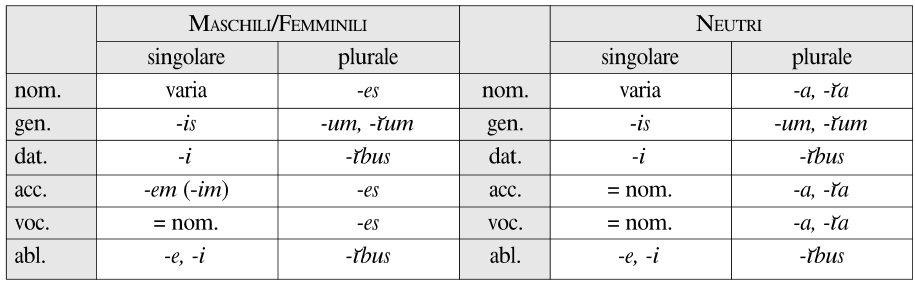 Temi in consonante, in -i, in -ū, in dittongo (III declinazione)    
                               Singolare                                                                                                      Plurale
Nominativo          tema + -s (→ vd. schema)                                                        (m., f.)  (temi in cons.) + -ĕs                        
                             oppure: puro tema (es. consul)                                                generalizz. -ēs  come temi in -i 
                             temi in -i  neutri -i > -e   (es. mare)                                         (temi in -i) +  -*eyes > -ees > -ēs 
                                                                                                                              (n.)  + -ă   (*iǝ > -iā > -iă)
Genitivo            (temi in cons.) + -ĕs /*-ŏs >  -ĭs                                                    + *-om > -ŏm > -ŭm
                          (temi in -i) + -eis> -īs  (poi per estens. -ĭs)

Dativo              (temi in cons.) + -ei >  -ī                                                               + *-bhos  > -bŏs>-bŭs
                         (temi in -i) + *-eyei> *-eei > -ēi > -ĕi >-ī

Accusativo        (temi in cons.) + -ṃ >-em                                                           (m., f.)  (temi in cons.) +-ṇs > -ens > -ēs
                          (temi in -i) + -m > -im (poi per estens. -em)                              (temi in -i) + -ns > -ins > -īs  (estens. -ēs)
                           (n.) = nom.                                                                                 (n.) = nom.
Vocativo            = nom.                                                                                                = nom. 

Ablativo          (temi in cons.) + loc. -i / strum. -e > -ĕ                                         + *-bhos  > -bŏs>-bŭs
                       (temi in -i) *-id (-d per analogia con temi in –ŏ)> -ī  
                                                              oppure -ĕ (= temi cons.)
Schema
La formazione del 
 nominativo singolare 
(temi in consonante muta)
Schema
La formazione del 
 nominativo singolare 
(temi in consonante nasale, liquida, sibilante)
Temi in -ŭ    (IV declinazione)  
La vocale del tema: -ŭ risale all’indoeuropeo: *-eu > -ou- > -u      
                          
Singolare                                                                                                      Plurale
Nominativo          (m.,f.) tema + -s >  -ŭs                                                      (m., f.)  tema *ou + -ĕs > *-ous > -ūs                       
                             (n.) -ū                                                                                (n.) tema  + -ă > -ŭă 
                                                                                                                              
Genitivo            -ous >  -ūs                                                                             tema + *-om > -ŏm > -ŭŭm
                          
Dativo              tema + *eu-ei / *ou-ei > -ei > -uī                                         tema + *-bhos  > -bŏs>-bŭs

Accusativo        tema + -m >-ŭm                                                                    (m., f.)  tema +-ns > -us
                          (n.) = nom.                                                                            (n.) = nom.

Vocativo            = nom.                                                                                           = nom. 

Ablativo            -d (analogia con temi in -ŏ)> -ud > -ū                                   tema  + *bhos  > -bŏs>-bŭs
Temi in -ē  (V declinazione)  
Singolare                                                                  Plurale
Nominativo   tema + -s                                                              tema -e + -ĕs > -ēs                       
                                                                                                                                                                                                                                       
Genitivo      -ei > -ī  (per analog. con temi -ā e temi in -o/e)     -rŭm (per analog. con temi -ā e temi in -o/e)
                          
Dativo          -ei                                                                         tema + *-bhos  > -bŏs>-bŭs

Accusativo        tema + -m >-ĕm                                                tema +-ns > -ens > -es

Vocativo            = nom.                                                                  = nom. 

Ablativo            -d (analogia con temi in -ŏ)> -ed > -ē                tema  + *bhos  > -bŏs>-bŭs
Generalità del verbo
Il verbo       parola per eccellenza, ma nella categoria grammaticale è verosimilmente posteriore alla formazione nominale        ne sono tracce:  il supino in -um, un tipo di suffissazione comune a nome e verbo (es.: laudatus, sextus), coincidenze tra forme nominali e forme verbali (es.: cura)
Il verbo probabilmente è un nome che ha subìto un suo sviluppo e la base sulla quale è costruito il verbo si è arricchita gradualmente di numerosi morfemi, che hanno creato quella ﬂessione che si chiama coniugazione

In latino innovazioni e impoverimenti rispetto al sistema indoeuropeo, ad es.: 
                                      ‣ congiuntivo = congiuntivo+ottativo
                                      ‣ perfetto = aoristo + perfetto
                                      ‣ mancanza dell’aumento
						  ‣ presenza nel latino del congiuntivo imperfetto

In latino come nell’indoeuropeo      distinzione tra verbo finito (soggetto a flessione) e infinito formato da nomi e aggettivi verbali
Aspetto verbale        maniera in cui si presenta l’azione del verbo
                                        
                                        in via di svolgimento                                   compiuta
                                               infectum                                                 perfectum

La coniugazione latina si fonda sull’opposizione tra infectum e perfectum  

Il latino esprime per ogni tempo (presente, perfetto, futuro) il grado di compiutezza o di incompiutezza dell’azione, l’aspetto duraturo o compiuto

Per esprimere sfumature dell’aspetto verbale, spesso il latino ricorre a preverbi e suffissi: ad es. de- / per- / con- (valore perfettivo); -sco (valore incoativo), -to (valore frequentativo)

Coniugazione        flessione del verbo per esprimere i rapporti che il verbo viene ad avere nel discorso

Coniugazione          genere, modo, tempo, persona, numero
Generi del verbo:
					‣ transitivo
					‣ intransitivo

Modi del verbo:           
                         ‣ forme personali:  indicativo, congiuntivo, imperativo
                         ‣ forme non personali:  infinito e participio   

Indicativo 		modo della realtà/affermazione

Congiuntivo		modo che assume anche le funzioni dell’ottativo e che esprime l’azione voluta, desiderata, considerata possibile, condizionata

Imperativo		modo per esprimere un ordine

Sostantivi verbali		infinito, gerundio, supino

Aggettivi verbali		participio 

Tempi del verbo		principali: presente, futuro, perfetto gnomico
						storici: imperfetto, perfetto, piuccheperfetto, presente storico
Struttura delle forme verbali:
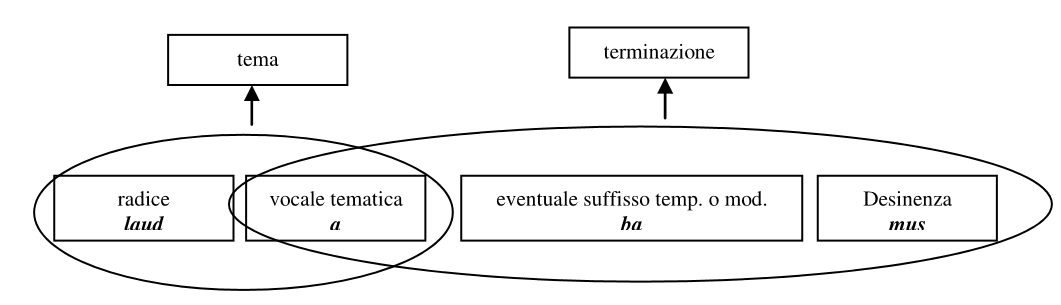 Desinenze:
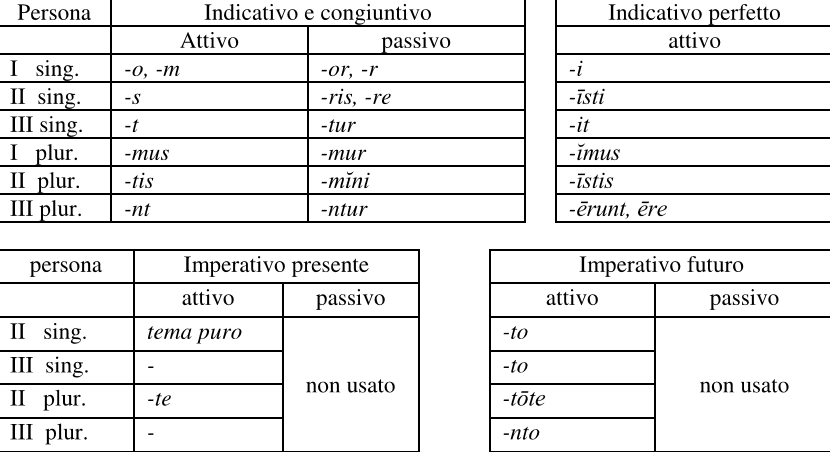 Desinenze attive:
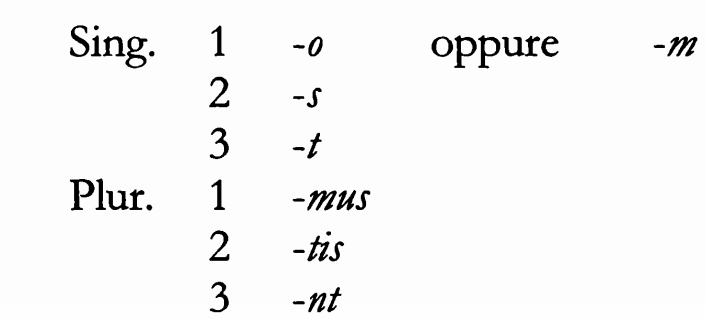 Singolare												Plurale


I     -ō > -ō  (si è poi esteso l’abbreviamento)            -mos > -mŭs
      *-mi (desinenza primaria) > -m


II    *-si (desinenza primaria) > -s                              -te / *-tes > -tis
        -s (desinenza secondaria) > -s


III   *-ti (desinenza primaria) > -t                             *-nti  (desinenza primaria) > -nt 
         -t  (desinenza secondaria) > -d                           -nt (desinenza secondaria) > -nt 
					   =
        distinzione conservata in osco e umbro           dal momento che -nt  doveva mutarsi in -ns                   
                    livellamento in latino                           come in osco-umbro e nei participi neutri
                                                                                 è probabile che -nt derivi dalla desin. primaria
Desinenze del passivo e del deponente:
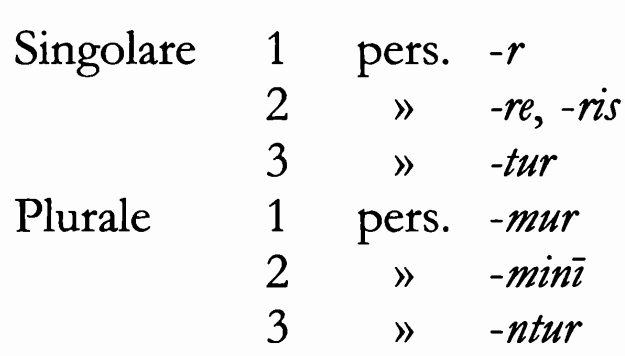 Singolare												Plurale



I 	suff. desin. -r (-o finale che si abbrevia               -mur < *-mo + -s
oppure suff. desin. -r si sostistuisce a -m)


II	-re variante vocalica < *se della desin.media        suff.desin. -mini  (formazione incerta)
secondaria indoeurop. -so 
	-ris  < -re + s


III   -tur < *-to +-r                                                      -ntur < *-nto + -r
Infectum
Il tema del presente e i tempi derivati:
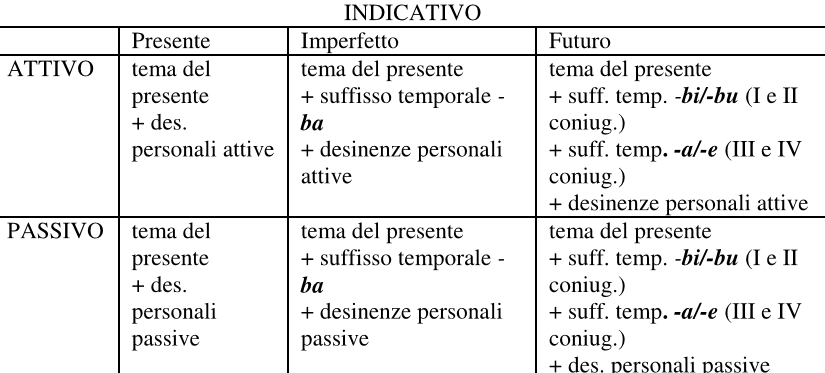 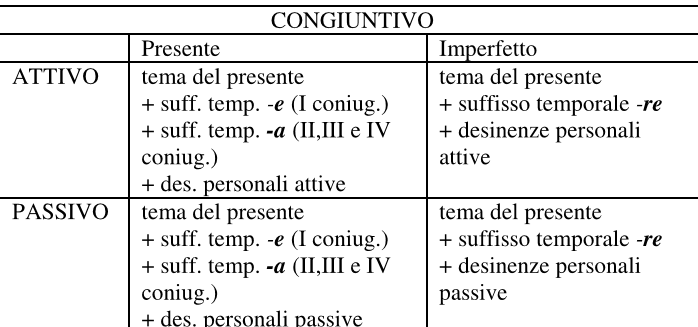 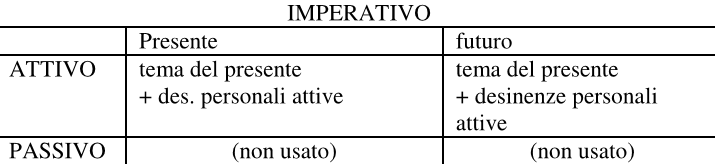 Forme non personali
Infinito
			infinito presente 		antico caso di un sostantivo: nomen actionis

- Infinito presente attivo:  *si > -se > -re
verbi di III coniug.: tema verbale + voc. tematica + suff. infinito: es.  * ag-e-se > agere;

temi in vocale: suff. *ye/yo contrazione della vocale e/o: es. *amaye-se > *amaese > amase > amare;

Esempi




- Infinito presente passivo:     -ī
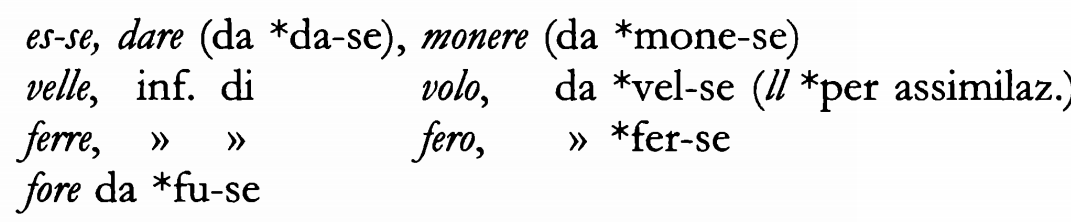 Participio

- Participio presente:   suff. *-nt








- Participio passato:    suff. indoeurop. -to-  che si aggiunge alla radice verbale, accentato e quindi comportava grado di riduzione o scomparsa della vocale della sillaba radicale

in latino: 		radice oppure tema del presente + suff. -tus, -ta, -tum 
				
consonantismo:   g + -t >  ct con allungamento della vocale precedente 
(ad es. āctus da ăgo; ma făctus da făcio perché la -c è etimologica; lēctus da lĕgo)
				
dentale + -t > -ss		conson.  oppure  voc.lunga + dentale + -t > -s
(ad es. passus da patior; vīsus < *vissus < *vid-tos da video; pransus da prandeo; ausus da audeo; rīsus da rīdeo)
  
terminazione -sus per analogia con il perfetto in -si	(ad es. sparsus da spargo-sparsi; tersus da tergo-tersi)
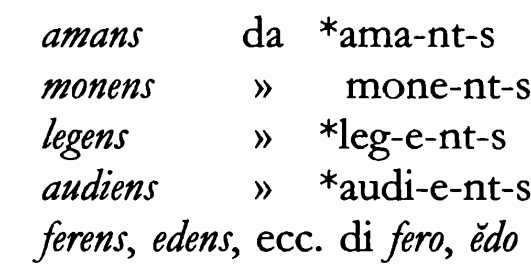 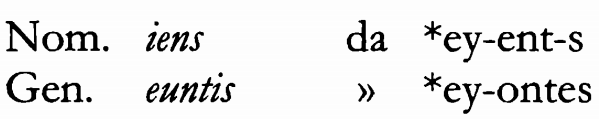 nel vocalismo: 	







- Participio passato + esse 		infinito perfetto passivo

- Participio futuro:  dal radicale del part. pass. + *-ro  > suff. *-turo
In latino:    -turus, -tura, -turum 			    deriva l’infinito futuro in -urum 
										                        forma perifrastica con esse
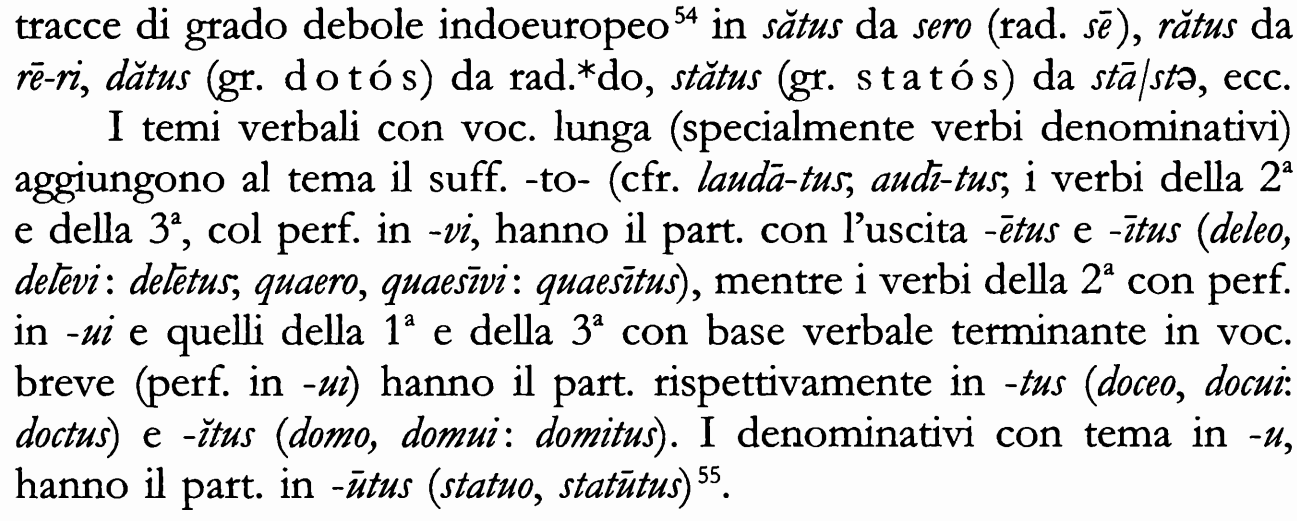 Supino 
			in -tum e -tū forme nominali di un tema in -tu  
- Supino in -tum 		antico accusativo di direzione di un deverbativo
- Supino in -tu			antico dativo o ablativo di un deverbativo
- Supino in -tum retto da iri  >  infinito futuro passivo (forma perifrastica)	

 Gerundivo: tema del pres. + suff.  *-ndo  
Perfectum

Caratterizzato da infisso -is   
che seguìto da vocale dà esito 
per rotacismo: -er
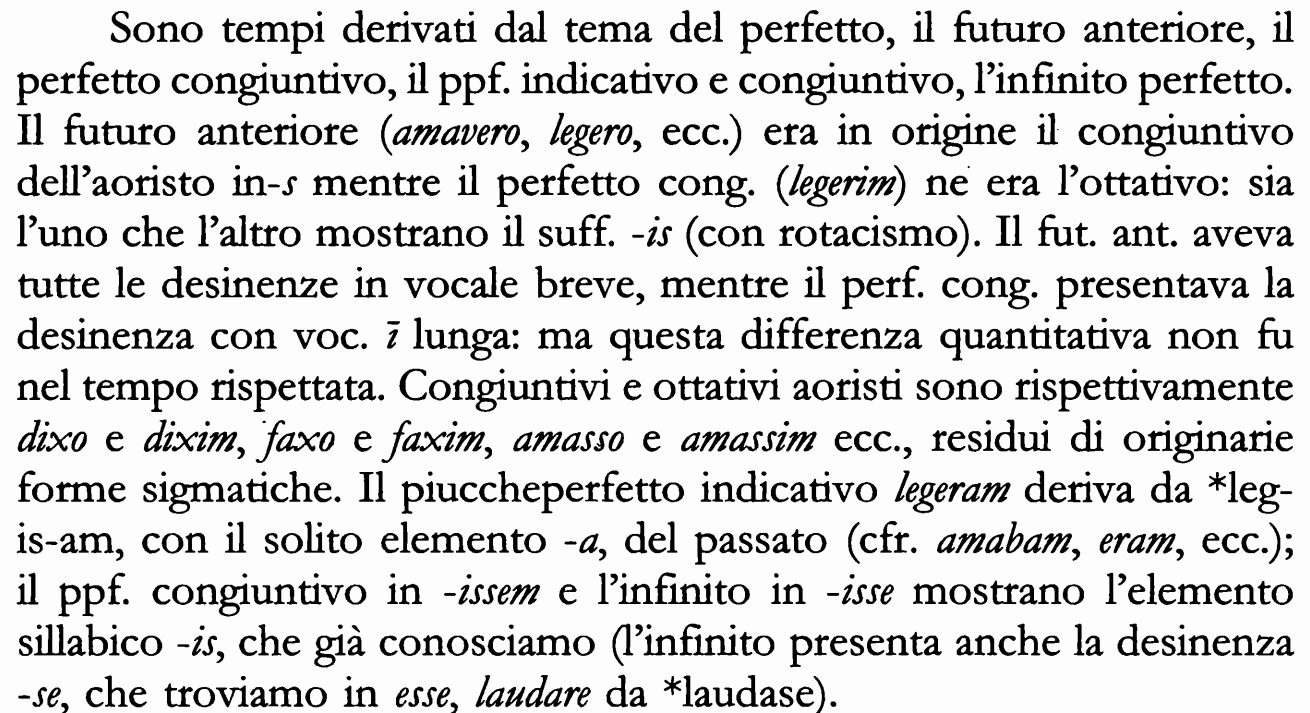 Desinenze

					Singolare												Plurale

I 	 desin. indoeurop. -ai                                            - ĭmus    (*ǝ > ă > ĭ)
       in latino:    -ī   (arcaico: -ei) 


II	infisso -ĭs + des. *-tai (<*-tha) > *-tei > -ti          infisso -ĭs + des. *-tes > -tĭs 
      -isti                                                                        -ĭstis


III   indoeurop. -e                                                      indoeurop.  -ērĕ 
       origine oscura della desinenza latina                 *-is-o-nt > -ĕrunt 
       -īt (arcaico), -ĭt                                                   -ērunt (forma regolare forse da 
                                                                                   contaminazione di -ĕrunt ed  -ērĕ)
Verbi anomali
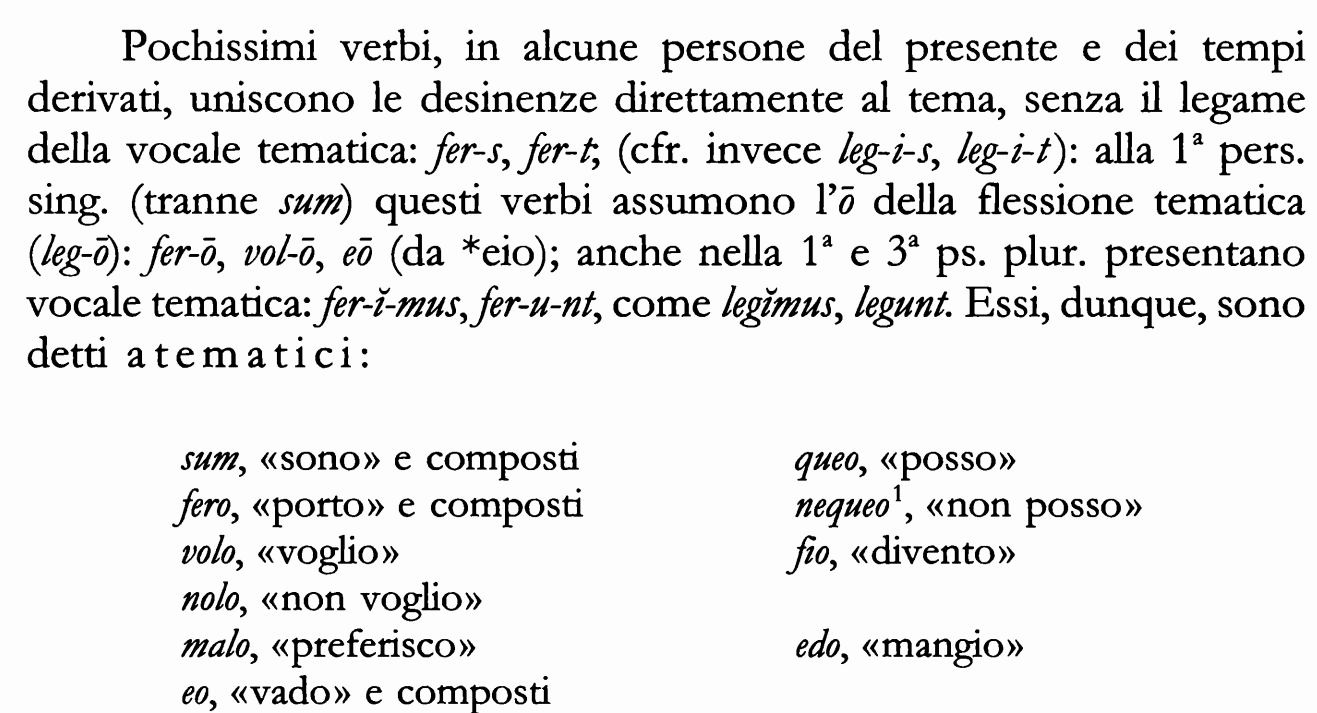 Il verbo sum
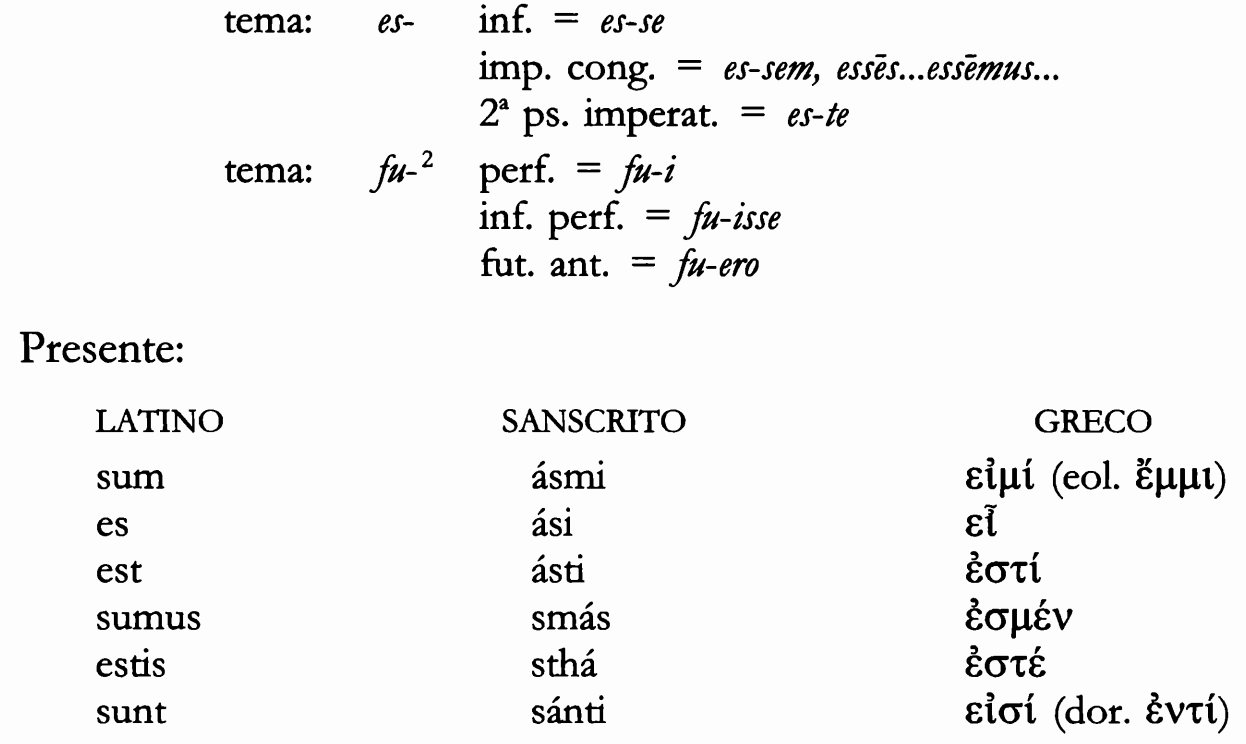 Possum
		composto dall’aggettivo neutro (forma indeclinabile)  pote  + verbo sum 
		pot (la -e in composizione si indebolisce)  + voc. > -t si mantiene (es. potes; potest)
	      pot (la -e in composizione si indebolisce)  + -s > -s  (es. possum)
            posse (infinito) possem (imperfetto) si sono formate per analogia 


Fero
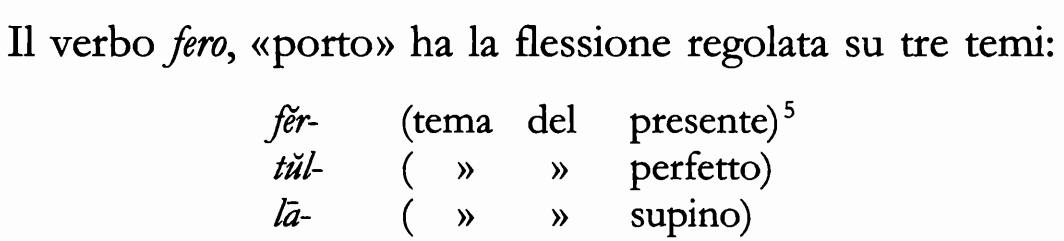 I Testi
La letteratura tecnico-scientifica ed erudita
Riflettere sull’uso della lingua e sulla composizione di un discorso
Per iniziare …
Importanza del modello ellenistico:    
									scuola di Alessandria 		lettura allegorica
									scuola di Pergamo			metodo letterale

Importanza degli studi linguistico-grammaticali greci:
					origine convenzionale del linguaggio 		analogisti
					origine naturale del linguaggio 				anomalisti

Grammatica a Roma

‘arriva’ inserita nell’ambito dell’attività/applicazione di edizione e commento dei testi
strumento di conservazione e trasmissione 		insegnamento scolastico

Cratete di Mallo (168 a.C.; cf. Suet. gramm. 2,1)
Varrone 		prima sistematizzazione di riflessioni linguistico-grammaticali	(De Lingua Latina)
Approccio enciclopedico 		scienza autonoma 		grammatica ‘tecnica’
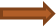 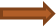 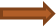 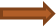 Letteratura tecnico-scientifica ed erudita
(breve sguardo d’insieme)

- La riflessione erudita sul linguaggio e sulle sue forme nelle concreta realizzazione espressiva è:
                                        › presente sin dagli esordi della produzione letteraria
                                        › presupposto dell’attività artistico-letteraria
                                        › aspetto intrinseco dell’attività artistico-letteraria  
- Confronto con la prassi ellenistica        diffusione di dottrine linguistico-grammaticali e filologiche
                                         sviluppo di una riflessione erudita e nascita di una disciplina grammaticale
(Svetonio, De grammaticis 2 1: primus igitur, quantum opinamur, studium grammaticae in urbem intulit Crates Mallotes, Aristarchi aequalis)    
                                    
- Sviluppo del pensiero linguistico-grammaticale latino (con attenzione all’esegesi dei testi poetici)

- Interesse per i testi arcaici e per l’aspetto ‘difficile’ e ‘oscuro’ della lingua       gusto erudito/antiquario

Prima produzione filologica e grammaticale che trova una sistematizzazione nell’opera di Varrone
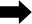 I Testi
Riflettere sull’uso della lingua e sulla composizione di un discorso
Varrone De lingua LatinaX 72-78
Testo
Contesto
Analisi del testo
Varro noster diligentissimus investigator antiquitatis 
(Cic. Brut. 60)

(116 a.C.- 27 a.C.)
Principali opere non pervenute:
Antiquitates:  divise in humanae e divinae →  grande opera erudita sulle istituzioni e la storia degli usi del popolo romano  

Disciplinae: ampio trattato di taglio ‘scientifico’ che iniziava proprio con la sezione sulla grammatica

Logistorici:  temi morali illustrati con esempi tratti dalla storia e dal mito

Ci sono pervenute invece porzioni del:
De lingua Latina:
                  imponente opera impostata con un metodo storico-antiquario strutturata in 25 libri dei quali sono pervenuti i ll. V-X:
                                  
                                     › linguaggio come campo di indagine
                                  › studio della lingua per capire le origini del popolo romano e delle sue istituzioni
                                  › metodo etimologico come cardine dell’analisi linguistico-storica
                                  › spiegazione del senso originario di oggetti e concetti grazie all’ausilio della ‘letteratura’
                                  › conoscenza approfondita dei primi auctores e poeti ‘dotti’, padri della ‘letteratura’
                                  › la lingua dei poeti tra gli ‘strumenti’ di indagine
                                  
                                  
De re rustica:  in tre libri conservati quasi integralmente:
                                   
                                      › esaltazione della vita dei campi come una sorta di ritorno gioioso alle origini di Roma
                                   › trattato tecnico condotto con uno spirito conservatore e attenzione alla produttività
                                   › coltivazione della terra (libro I)
                                   › allevamento del bestiame (libro II)
                                   › allevamento degli animali da cortile (libro III)
                                   › presenza di elementi autobiografici

Saturae Menippeae (conservati circa 600 frammenti)
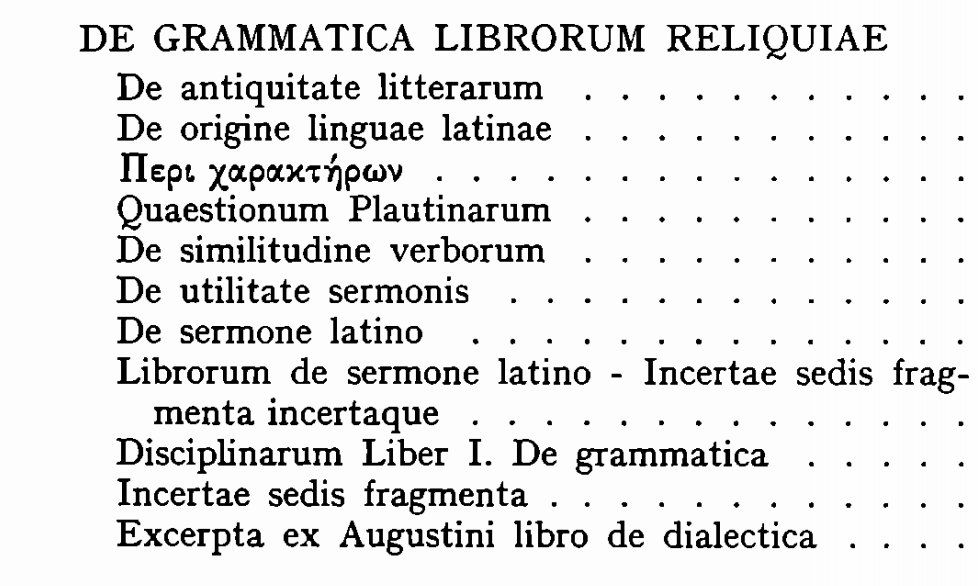 - Dibattito negli studi linguistici antichi tra analogismo e anomalismo
         Anomalia connessa all’uso  vs  analogia connessa alla norma regolatrice
- Cratete di Mallo e la scuola pergamena + stoici (anomalia)
- Aristarco e la scuola alessandrina (analogia)                                                                                                                                                                       

- Problema del dominio nei fatti linguistici di razionale o dell’irrazionale → confronto con la natura
Creazione di nuove parole che poi si flettono secondo paradigmi e danno vita a varietà di forme

Questo processo linguistico e la varietà morfologica e flessionale seguono leggi costanti o no? Prevale la conformità e la regola o il loro contrario e l’uso? 
- Anomalisti → uso (= consuetudo)   vs  Analogisti → regola  (= ratio)
- Analogia e anomalia → due aspetti di uno stesso processo, si condizionano e completano tra loro e sussistono   
                              soluzione conciliatrice adottata da Varrone
(Citazione da: Opere di Marco Terenzio Varrone, 
a cura di Antonio Traglia, Utet, Torino 1974, p. 20)
- Libro X:  conclusioni generali sulle argomentazioni sull’analogia linguistica esposte nei ll. VIII e IX 
- Analogia linguistica in rapporto all’uso dei parlanti  → definizione che tiene conto di una distinzione di categorie di parlanti e del rapporto con l’uso linguistico
                                           › Riconoscimento dell’evoluzione storica
                                           › Riconoscimento della differenziazione in base al contesto di comunicazione
                                           › Differenti tipi di analogia      
                                           › Libertà linguistica dei poeti

§ 72. cf. § X 63: « quando v’è analogia, ve ne sono di tre tipi, uno negli elementi, un secondo nei suoni, il terzo in entrambi, i primi due sono semplici, il terzo doppio ».
- Res = valore metalinguistico di sostanza grammaticale → elemento morfologico  (materia)
- Vox = valore metalinguistico di forma grammaticale → aspetto fonologico (figura)

§ 73. Ling. Lat., VII 28: «cascus significa vetus [...] la sua etimologia è sabina ».
- cascus . . . suri: cf. Annales di Ennio (risp. 24 e 525 Vahlen = 22 e 540 Skutsch)
- amicitia … inimicitia: cf. Ennio, scaen., 12 Vahlen (Jocelyn, p. 164): eo ego ingenio natus sum: amicitiam atque inimicitiam in frontem promptam gero (‘sono nato con una tale indole: l’amicizia e l’inimicizia le porto stampate sulla fronte’);
§ 74. Declinatio: il termine indica sia la ‘declinazione’, sia la ‘coniugazione’, sia la ‘derivazione’ di una parola da un’altra: è possibile rendere in italiano con: ‘variazione’. 
- Distinzione di tre tipologie d’uso linguistico sul piano dell’effettiva storicità (antico, contemporaneo, di nessuna epoca) 
- I poeti hanno la possibilità di ricorrere a modalità espressive ‘astoriche’
- Distinzione: tre tipologie di analogia riguardante la natura delle parole e il rapporto con la consuetudine linguistica dei singoli e dei poeti che godono di una libertà maggiore sul piano linguistico-espressivo
- Affermazione della possibilità di uso linguistico individuale differente rispetto a quello consuetudinario e collettivo

§ 77. Declinatio indica sia la derivazione di una parola da un’altra (verbum in verbum) sia la modifica flessionale (verbi discrimen) che producono effetti sull’aspetto fonologico della parola (vocis commutatio)

- verbi discrimen = differenza determinata dalla varietà desinenziale o tematico-desinenziale
- transire = termine tecnico per indicare il passaggio ai casi obliqui o più in generale da una forma a un’altra
- transit mens = mutamento logico connesso con quello formale e quindi espresso da quest’ultimo

§ 79. vivor : cf. Ennio, trag., 241 Vahlen (= 202 Jocelyn): vitam vivitur
CiceroneDe oratore I, 149-159
Testo
Contesto
Analisi del testo
Laus dicendi      capacità di attrarre e di guidare, modificare i pensieri attraverso le parole

importanza di suscitare interesse e ‘guidare’ le opinioni collettive 
il perfetto oratore è colui che garantisce dignitas a sé e salvezza agli altri
                            concezione e valore della dimensione orale pubblica del discorso 

responsabilità delle deliberazioni nell’interesse collettivo sul piano etico-giuridico, politico-economico

Finalità pratiche dell’oratoria        elemento essenziale della vita pubblica       discorso pubblico espressione di collettività e il suo successo si fonda su:
                                                › Legami clientelari e amicizie dell’oratore come espressione della sua autorevolezza
                                                › Capacità personale oratoria 

Uomo politico         buon oratore        precetto catoniano: vir bonus, dicendi peritus (‘uomo onesto, esperto nel parlare’)           oratore ideale

Concezione ‘umanistica’ dell’oratoria come forma d’arte completa
De oratore I, 149-159  (55 a.C.)
L’esercitazione necessaria:  
Publio Sulpicio Rufo chiede a Crasso di trattare della preparazione necessaria all’oratoria e quindi inizia la spiegazione così articolata:

                    (149-153): modalità che facilitano il reperire gli argomenti 
                    (154-155): tecniche utili per perfezionare lo stile e imitazione di esempi latini e greci
                           (156): actio
                           (157): memoria  
                    (158-159): competenze che un bravo oratore deve avere

Distinzione tra inclinazione naturale e insegnamento dei precetti retorici        necessità di esercitazione pratica
Inventio            loci < ars o/+ ingenium 


§ 151. conlocatio . . . verborum: disposizione delle parole nella frase → effetti fonico-espressivi

cf. III,171: Conlocationis est componere et struere verba sic, ut neve asper eorum concursus neve hiulcus sit, sed quodam modo coagmentatus et levis (‘Proprio della collocazione è di accostare e disporre le parole in modo tale che il loro incontro non sia aspro e non produca iato, ma in qualche modo sia connesso e levigato’)
Orat., 201: conlocationis autem eae (scil. partes) quas diximus, compositio, concinnitas, numerus (‘sono proprie poi della collocazione quelle parti che abbiamo detto, la composizione, la elegante disposizione, il ritmo’)

Conformatio:  disposizione verbale → figure di parola (= σχῆμα)
§ 153. utilizzo inesatto del verbo inhibere → significato tecnico nautico di ‘remare all’indietro’ e non quello di ‘sollevare i remi, sospendere il remare’. 

Cicerone corregge in una lettera inviata ad Attico, il quale – sulla base dell’occorrenza nel de oratore – gli suggeriva di cambiare sustinere in inhibere nel passo di Academica II 94. Cicerone precisa che è necessario un verbo che esprima la sospensione del movimento e quindi spiega perché inhibere non può essere utilizzato:

(cf. Ad Att., XIII, 21 3) verbum totum nauticum. Quamquam id quidem sciebam, sed arbitrabar sustineri remos cum inhibere essent remiges iussi; id non esse eiusmodi didici heri cum ad villam nostram navis appelleretur; non enim sustinent, sed alio modo remigant … inhibitio autem remigum motum habet … remigationis navem convertentis ad puppim 

(‘La parola è pienamente nautica. Io certamente lo sapevo, ma pensavo che i rematori, quando ricevono l’ordine di inhibere, sollevassero i remi; che non sia cosí l’ho capito ieri, quando approdava una nave presso la nostra villa; infatti non sospendono, ma remano in modo diverso […] la inhibitio dei rematori ha il movimento […] del remare che volge la nave verso la poppa’).
OrazioArs poetica vv. 38-72
Testo
Contesto
Analisi del testo
Ars poetica (forse posteriore al 13 a.C.)
Scelta dell’argomento e del linguaggio poetico:

                                      › importanza del saper scegliere il genere congeniale 
                                      › importanza del commisurare le forze in base al fine che ci si prefigge
                                      › dalla giusta scelta e dal calcolo delle forze derivano facilmente disposizione degli 
                                        elementi, scelta dei vocaboli e delle immagini adatte
                                      › il pregio dell’ordo consiste nel concentrare ed esporre subito ciò che viene preannunciato
                                      › molti argomenti devono essere posticipati e a loro volta ordinati 
                                        
Innovazione del linguaggio poetico: 

                                       › accostamenti mai tentati prima
                                       › capacità di utilizzare in maniera nuova arcaismi
                                       › callida iunctura
                                       › coniazione (con moderazione) di vocaboli nuovi
                                       › moderata creazione a partire da forme greche
                                       › preservazione della licentia creativa a livello lessicale

La lingua e le sue modificazioni →  dalla lingua poetica la riflessione si sposta verso la lingua parlata e l’usus

                                       › I similitudine: le parole sono caduche come le foglie (vv. 60-62)
                                       › II similitudine: le parole sono caduche come le grandiose opere dell’uomo (vv. 63-69)
                                       › parole in disuso rinascono e parole in essere muoiono →l’usus governa il parlare (vv.70-72)
QuintilianoInstitutio oratoriaI 4
Testo
Contesto
Analisi del testo
Institutio oratoria (pubbl. prima del 96 d.C.) → vasto trattato sulla formazione dell’oratore

II,12,12: nos, quando et praecipiendi munus iam pridem deprecati sumus et in foro quoque dicendi, quia honestissimum finem putabamus desinere dum desideraremur, inquirendo scribendoque talia consolemur otium nostrum quae futura usui bonae mentis iuvenibus arbitramur, nobis certe sunt voluptati 
(‘noi, dal momento che già da tempo abbiamo allontanato il compito dell’insegnamento e anche dei discorsi nel foro, poiché consideravamo una conclusione piú nobile il cessare mentre eravamo richiesti, consoliamo il nostro ozio studiando e scrivendo questi appunti che pensiamo saranno utili a giovani di animo volenteroso, di certo a noi sono fonte di piacere’)

12 libri che ‘nascono’ da lunga pratica pedagogica e forense, dottrina e molte letture
L’opera è dedicata a Marcello Vittorio e ha intento paideutico →  educare in maniera completa all’eloquenza (da prima formazione fino al ritiro dall’attività oratoria)
Non semplice manuale didattico di retorica ma apertura verso le artes che concorrono alla formazione dell’oratore

I prooem. 25: Ideoque nos non particulam illam, sicuti plerique, sed quidquid utile ad instituendum oratorem putabamus in hos duodecim libros contulimus, breviter omnia demonstraturi (‘Pertanto non abbiamo riportato in questi dodici libri quella porzione ristretta, come fanno i piú, ma qualsiasi cosa ritenevamo fosse utile per l’istruzione dell’oratore, con l’intenzione di dare di tutto una breve dimostrazione’)
ll. I-II: tappe della prima formazione e aspetti generali della retorica

ll. III-XI: oratoria: inventio + dispositio (5 libri); elocutio + memoria e pronuntiatio (4 libri)

l. XII: maturazione umana e morale dell’oratore → necessarie qualità morali e civiche che devono essere completate da quelle tecniche →  identificazione tra vir bonus e oratore → figura dell’oratore ideale (su modello di quanto elaborato nel De officiis da Cicerone)

Le conoscenze trasmesse conducono alla bona voluntas pur senza magna utilitas 
Alla base del programma educativo idea che il vir bonus / oratore si identifichi nel cittadino onesto inserito pienamente nel sociale 
Il programma educativo comprende retorica, filosofia, etica e alla formazione dell’oratore ideale concorrono anche altre discipline → enciclopedia  ἐγκύκλιος παιδεία (= orbis doctrinae) 
Il programma educativo di Quintiliano consegna così alla tradizione posteriore l’idea del concorso di grammatica, retorica, dialettica e di aritmetica, geometria, musica, astronomia nella formazione dell’oratore vir bonus
Struttura del I libro

I, 1-3 educazione elementare 

I, 4-9  grammatica
			I,4 osservazioni linguistiche 
			I,5-6 il corretto modo di parlare (barbarismi e solecismi, corretta accentazione, 
                           principi generali: analogia, antichità, uso)
			I,7 ortografia
			I,8 lettura e interpretazione degli autori
			I,9 progymnasmata

I,10 altre conoscenze necessarie all’oratore: musica e geometria

I,11 actio,  gestura, movimento ed esercizi 

I,12 esempi e questioni pratiche relative alla pratica dell’oratore
Campi di applicazione: 
 							loquendi scientia			insieme di tecniche e regole
							poetarum enarratio		spiegazione e commento di un testo

							riflessione sul linguaggio			filosofia e logica
							prassi filologica 					esegesi e interpretazione critica

Esegesi dei testi 		analisi linguistica         spiegazione dei testi	     funzione del linguaggio

								Grammatica		  filologia
Testo scritto come requisito perché nasca una grammatica     γράμματα consentono un’osservazione sistematica        definizione di regole e funzionamento del linguaggio;
La presenza di una letteratura incentiva l’individuazione di costanti nell’uso di una lingua, costanti che possono diventare norme, cui rifarsi
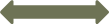 Livelli di istruzione a Roma: 
					Litterator		istruzione elementare
					Grammaticus	conoscenza linguistica + interpretazione dei testi     
                                                      unico processo formativo di lingua e letteratura     sviluppo delle
									competenze necessarie al comporre 
					Rhetor			livello superiore di formazione     perfezionamento 
									delle abilità di composizione 
Grammatica tecnica 			    τέχνη γραμματική 	        definizione: Dioniso il Trace
Forma di studio pratico (ἐπειρία) dell’uso di poeti e prosatori:
														1. lettura prosodica
				 6 ambiti di studio 			            2. spiegazione tropi
				  					                              3. esposizione dei contenuti
														4. etimologia
														5. presentazione di paradigmi
														6. giudizio critico
recte loquendi scientia (riflessione sulla lingua) + poetarum enarratio (esegesi testuale)
Plinio il GiovaneEpistulaeVII 9
Testo
Contesto
Analisi del testo
Gaio Cecilio Secondo (Como 61/62 d.C. - ca 113 d.C.) Plinio (dal nome dello zio materno che lo adotta)
                    › allievo di Quintiliano e di Nicete Sacerdote
                        › carriera forense
                        › questore, tribuno della plebe, pretore
                        › praefectus aerarii Saturni (98 d.C.)
                        › sostenne insieme a Tacito l’accusa (100 d.C.) contro Mario Prisco, proconsole d’Asia
                        › consul suffectus (100 d.C.)
                        › legato di Traiano in Bitinia (dal 111 d.C.) 
Opere:
Panegyricus   (discorso di ringraziamento a Traiano; 100 d.C.)
Epistulae
ll. I-IX (corrispondenza di argomento vario relativa agli anni 97-108 d.C.; pubblicati da Plinio)
  l. X (corrispondenza privata e ufficiale con Traiano e risposte dell’imperatore; le lettere risalgono perlopiù al periodo durante il quale Plinio è in Bitinia; pubblicato postumo).
Tratti salienti:

Rapporto letteratura società
Letteratura/attività letteraria come  intrattenimento
L’importanza della poesia
Grazia ed eleganza 
Formalismo
Manierismo e autocontrollo
Predilezione per il modello ciceroniano
Epistula VII 9
Studio e secessus          lettura, traduzione, capacità di valutazione, produzione letteraria

§ 2. Esercizi di traduzione:   ex Graeco in Latinum / ex Latino in Graecum 

                        proprietas et splendor verborum + copia figurarum + vis explicandi 
                                                         perfezionamento intellettuale
§§ 3-4. Scelta e selezione di brani famosi e autorevoli con i quali, creando, si entra in competizione        § 15.   libera scelta personale di modelli per genere 
§ 5. Esercizio costante di elaborazione, rielaborazione e adattamento di un tema  
§§ 7-8. Non solo oratoria, ma pratica con la scrittura della storia     § 14. importanza dello stile epistolare
§ 9. Distensione, intrattenimento e componimenti poetici       dignità e ruolo della poesia,    
lusus e utilitas dell’esercizio poetico per l’oratore
MacrobioSaturnaliaV 1
Testo
Contesto
Analisi del testo
Macrobio (prefetto del pretorio in Italia nel 430 d.C. ?)       Saturnalia         dialogo tra alti funzionari pagani della Roma di fine IV sec. d.C. (data fittizia fine IV sec. d.C.) organizzato in 7 libri (3 giornate: forse 17-19 dicembre 384 d.C., ogni mattina riguarda discussioni specifiche e impegnative, i pomeriggi vengono trattate questioni diverse)        cornice simposiale

Opera dedicata al figlio         intento didascalico

Dialogo nel dialogo: Postumiano racconta a Decio quanto riferito da Eusebio che aveva partecipato alle 3 giornate

I protagonisti principali delle discussioni conviviali sono: Vettio Agorio Pretestato (nella prima giornata dedicata a questioni di calendario e di religione), Virio Nicomaco Flaviano (nel secondo giorno dove la discussione riguarda anche Virgilio in qualità di erudito), Quinto Aurelio Simmaco (nel terzo giorno dedicato anche allo ‘studio’ di Virgilio poeta).

Impostazione dialogica + approccio filosofico (modello: Cicerone    Somnum Scipionis commentato da Macrobio)      argomenti di carattere erudito-antiquario, filosofico, linguistico-letterario con  attenzione filologica
Virgilio        auctor di riferimento        ‘enciclopedia’ poetica alla quale rifarsi       auctor sommo  modello culturale e letterario

 Cf. I 24,8 haec est quidem . . . Maronis gloria ut nullius laudibus crescat, nullius vituperatione minuatur («questa è proprio [. . .] la gloria di Marone, che non cresce per le lodi di nessuno, non è sminuita per le critiche di nessuno»). 
Da un punto di vista oratorio egli è vertice della cultura latina per la ‘forza di espressione oratoria validissima’ (cf. I 24,8 nervi oratorii validissimi)

Saturnalia  V 1  (mattina della terza giornata)       Virgilio superiore a Cicerone perché è in grado di utilizzare tutti i generi oratori (unico oppositore è Evangelo)      Virgilio è superiore per la duttilità e la varietas stilistica e il suo valore riconosciuto da tutti.
Quattuor sunt genera dicendi: diversa rispetto alla tradizionale suddivisione dell’oratoria in tre livelli stilistici: umile, medio ed elevato. 
(Quint., Inst.or., XII 10,58): Altera est divisio, quae in tris partis et ipsa discedit, qua discerni posse etiam recta dicendi genera inter se videntur. Namque unum subtile, quod ἰσχνόν vocant, alterum grande atque robustum, quod ἀδρον dicunt, constituunt, tertium alii medium ex duobus, alii floridum (namque id ἀνθηρόν appellant) addiderunt. (‘Vi è una seconda divisione, che si articola anch’essa in tre parti, secondo la quale sembrano potersi differenziare anche i corretti generi dello stile. E infatti ne stabiliscono uno tenue che chiamano ischnós, un secondo elevato e grandioso che dicono hadrós, un terzo ne aggiunsero alcuni intermedio tra quelli, altri fiorito (e infatti lo chiamano antherós)’).
Ps. Demetrio: 4 tipi stilistici di base: tenue (ἰσχνός), elevato (μεγαλοπρεπής), elegante (γλαφυρός), vigoroso (δεινός)
I Grammatici, Virgilio, lo stile
Donatus, Vita Vergilii 58
Cum tres modi sint elocutionum, quos χαρακτῆρας Graeci vocant, ἰσχνός qui tenuis, μέσος qui moderatus, ἁδρός qui validus intellegitur credibile erat Vergilium  qui in omni genere praevaleret bucolica ad primum modum, georgica ad secundum, Aeneidem ad tertium voluisse conferre

Serv. comm.Buc. prooem.
Tres enim sunt characteres, humilis, medius, grandiloquus: quos omnes in hoc invenimus poeta. 
Nam in Aeneide grandiloquum habet, in georgicis medium, in bucolicis humilem pro qualitate negotiorum et personarum: nam personae hic rusticae sunt, simplicitate gaudentes, a quibus nihil altum debet requiri.

Serv. Ad Aen. praef.
Est autem stilus grandiloquus, qui constat alto sermone magnisque sententiis. Scimus enim tria esse genera dicendi, humile medium grandiloquum.

Serv. Ad Aen. X 18  themata omnia de Virgilio elicuerunt et adformaverunt ad dicendi usum
I Testi
Natura, scienza, filosofia e poesia 
(la poesia didascalica)
La poesia didascalica
Testo letterario           attitudine a diventare maestro di scienza e cultura

No distinzione tra estetica e scienza o tra estetica e qualsiasi altra funzione di trasmissione del sapere o persuasione

Testi        funzione di maestri universali non solo in campo letterario ma in qualsiasi branca del sapere scientifico
Assenza di confini tra scienza e letteratura 
                                                  
                                                            poema orientato a un intento didascalico 
							connubio tra forma poetica e messaggio scientifico
Testo     2  funzioni:
                                   estetica (poesia)
                                   didascalica        dipende dal contenuto e dalla sua fruibilità 

   estetica               vitalità del messaggio
Poesia didascalica        prodotto dell’ellenismo

                                                                          Poeta doctus       scienziato

    riduzione a repertori raffinati secondo i clichés alessandrini  (es. in ambito latino: Ennio)

Lucrezio recide il legame e innova             argomento filosofico

                 
                 riappropriazione della funzione originaria del testo didascalico
  
                                                    
                                                    farsi portatore di un messaggio
                                                    svolgere una funzione di propaganda
                                                    destinatario     pubblico dotto più ampio
LucrezioDe rerum natura
Testo
Contesto
Analisi del testo
Il testo di Lucrezio
Lachmann:  ed. del 1850 (il testo lucreziano e il metodo del Lachmann)
Mss.: Oblongus (O) Leidensis  30  (in minuscola carolina copiato dopo 800 d.C.) 1 col. di scrittura e diverse mani di correttori
Quadratus (Q)   Leidensis 94 (copiato verosimilmente nel nord della Francia e ascrivibile al IX sec. d.C.), 2 colonne di scrittura, più lacunoso 
Schedae:  Haunienises (G) e Vindobonenses (V) del XI sec. appartenenti alla stessa famiglia di Q
Codice di Poggio Bracciolini → copia di Niccolò Niccoli → ms. Laurentianus 35,30 (L)
Stemma (ed. Bailey)
[A]

[a]


                       O                                   Q                  G-V                          U                                         [P]
                                                                                                                                                               [p]                                                                                                                                                                                  
                                                                                                                                                         L                  Itali
Il contenuto dei sei libri del De Rerum natura

 Libro I: inno a Venere, introduzione generale e confutazione delle dottrine avversarie

 Libro II: illustrazione della teoria del clinamen

 Libro III: la composizione del corpo e dell’anima costituiti da atomi

 Libro IV: illustrazione del processo di conoscenza e teoria dei simulacra

 Libro V: processo di formazione del mondo e affermarsi della civiltà e dei regni

 Libro VI: spiegazione razionale dei principali fenomeni fisici (fulmini, terremoti, vulcani)
Alcune costanti stilistiche

Sviluppo ipotattico prevalente su quello paratattico, ricorso ad accostamenti asindetici
Largo uso di aggettivi composti in -fer / -ger ma anche in - gen e -fac (laetificus, largificus) e di lessico ‘tecnico’, abbondante ricorso agli avverbi (soprattutto in - im)
Frequente ricorso a traslitterazioni dal greco, introduzione di hapax, uso di perifrasi e di strutture chiastiche
Procedimenti retorici tipici della struttura dialogica (largo uso di interrogative indirette; continua alternanza di riferimenti al lettore e di ‘intrusioni’ della voce del poeta)
Uso di formule proprie della tecnica dell’oratoria forense
Uso di utilizzo di nessi causali e avversativi, tendenza all’accumulo di iperbati
Frequente cambio di soggetto anche in pericopi ridotte, ricorso all’anafora, alla prolessi e all’allitterazione insistita
La ‘grammatica’ di Lucrezio
Presenza di arcaismi 
Sostantivi:  (fenomeni più comuni)
gen.s.  -ai  (circa 166 occorrenze rispetto alle 153 nelle quali è presente la forma -ae. Si verifica per la maggior parte nei sostantivi, al contrario negli aggettivi il genitivo è di regola -ae)

dat.s. si rilevano pochi casi in -ai

gen.p. -um (in luogo di - rum) 

gen.s. -i (al posto di -ii per i sostantivi in -ius / -ium) 

nom. s. -os (invece di -or, ad es. arbos / vapos / colos) 

acc. s. utilizza la forma -im dei sostantivi con tema in vocale tenue -i (tussim / puppim / febrim); partim ha sempre valore avverbiale  

neutro nom. s.  -um (sostantivi tema in -ŭ), cf. e.g. cornum / rictum

- Verbi (scambio di coniugazioni, utilizzo di forme arcaiche come fuat per il verbo sum e utilizzo della forma -ier per l’infinito presente dei verbi passivi e deponenti)
De rerum natura: il Libro I 

- Funzione introduttiva + fondamento dottrinale e metodologico dell’intero poema

- Premesse che conducono il lettore a una rassicurazione di fondo, cf. vv. 1115-1117:

Namque alid ex alio clarescet nec tibi caeca          ‘infatti un concetto trarrà luce dall’altro, né 
nox iter eripiet quin ultima naturai                         l’oscura notte t’impedirà il cammino, così da non 
pervideas: ita res accendent lumina rebus.             lasciarti scorgere gli ultimi segreti della natura: tanta luce
                                                                                 fra loro si daranno le cose’ 
- Il destinatario: Memmio (vv. 50-61)

Inno a Venere: (inno alla divinità e teologia epicurea: quale rapporto?)
    Tributo alla tradizione letteraria, captatio benevolentiae, legame con la gens Memmia e culto della Venus Physica
    Interpretazioni allegoriche della figura di Venere e di quella di Marte
    Venere e il lepos (riflessione poetica: il ruolo della poesia che ‘avvince’ i lettori)

Elogio di Epicuro: v. 79 nos exaequat victoria caelo (Epicuro e i claustra naturae; la scalata oltre i moenia mundi e la vittoria sulla religio; Giganti e conoscenza: il De rerum natura come un’ ‘Odissea intellettuale’ - Lucrezio e il viaggio verso la verità contro gli errores)
Epicuro, Lucrezio e la funzione della poesia

I lucida carmina sono in funzione delle magnae res (subordinazione dell’aspetto edonistico a quello comunicativo e didascalico)
Il metaforico viaggio di Epicuro e la ‘strada’ nuova percorsa da Lucrezio tra le impervie delle Pieridi: 

v. 74 atque omne immensum peragravit mente animoque
v. 926 avia Pieridum peragro loca nullius ante 

Lucrezio: la poesia alessandrina e la filosofia (credo epicureo e lepos)
Furor, divina voluptas, horror e il messaggio salvifico / forma poetica e persuasione del lettore
Dualismo poesia-filosofia come elemento caratterizzante del DRN → integrazione poesia e dottrina che si realizza da un punto di vista stilistico e compositivo nel dosaggio tra uno stile espositivo e didattico (dimostrativo) e uno stile patetico (sublime) e nell’integrazione tra delectare e prodesse
La fisica epicurea

Libro I → definizione dei fondamenti filosofici e fini della propria poesia (perché scrivere poesia filosofica? Quali modelli seguire? Il rapporto con Ennio, con Empedocle e con i Presocratici)
1.146 inizio della spiegazione della fisica atomistica (interessa i libri I e II): 2 princìpi
(a) Nulla si crea dal nulla per intervento divino

(b) Nulla si distrugge e le cose trascorrono le une nelle altre

a). Nulla nasce dal nulla → 5 prove per absurdum → se le cose venissero dal nulla: 
1). Le specie nascerebbero in qualsiasi luogo (vv. 161-173)
2). Le specie nascerebbero in qualsiasi stagione (vv. 174-183)
3). Non sarebbe necessario tempo per la crescita che sarebbe immediata (vv. 184-198)
4). Non ci sarebbero limiti di accrescimento, di potenza e di durata di vita (vv. 199-207)
5). I terreni non potrebbero essere migliorati con il lavoro dell’uomo (vv. 208-214)
b). Nulla si dissolve nel nulla → 4 prove accoppiate
1). Le cose sparirebbero d’un tratto e senza necessità di forza esterna (vv. 217-224)
2). Nel tempo infinito la materia cesserebbe e cesserebbe la vita (vv. 225-237)
3). I corpi oppongono alla dissoluzione un grado di resistenza proporzionale alla coesione interna perché la scissione è provocata da forza esterna (vv. 238-249)
4). Nuove forme di vita si generano da quelle che sembravano estinte in una perenne aggregazione e disgregazione di atomi (vv. 250-261). 

Alterno scambio di vita e morte
Invisibilità degli atomi
Il vuoto: esistenza e pensabilità del non-essere nella forma (da fisica del continuo della materia si passa all’idea di discontinuità di essa)
Coniuncta ed eventa: proprietà inseparabili e accidenti (es. il tempo) 
Partes minimae dell’atomo
Sezione polemico-dossografica: confutazione delle dottrine rivali sull’arché e sulla materia, i Presocratici
Eraclito (monismo), Empedocle (pluralismo), Anassagora (omeomerie/infinito pluralismo) 


non hanno ammesso l’esistenza del vuoto
ammettono una divisibilità infinita

L’analogia tra verba e res → l’ambito linguistico e il poema in sé diventano simulacrum et imago / un paradigma che illustra il fenomeno della combinazione atomica, cf. 1,823-826:

Quin etiam passim nostris in versibus ipsis                 ‘anzi vedi sparse nei miei stessi versi
multa elementa vides multis communia verbis,            molte lettere comuni a molte parole,
cum tamen inter se versus ac verba necessest   825     mentre è tuttavia necessario ammettere
confiteare et re et sonitu distare sonanti.                      che i versi e le parole si differenziano per
                                                                                      significato e per timbro di suono’
Connaturalità tra realtà verbale e realtà fisica, tra testo e cosmo
Ordine verbale ↔ ordine naturale

  « Al principio che ‘le parole sono cose’ e la composizione delle parole mediante lettere riproduce fedelmente 
    la struttura atomica obbediscono in Lucrezio tutti i procedimenti formali più vistosi: allitterazioni, assonanze, 
    figure etimologiche, ripetizioni di versi singoli o in gruppo, giochi di parole » (cf. L. Piazzi, 2011, 32).

Riflessioni sull’analogia e confutazione delle dottrine avversarie       
La patrii sermonis egestas (vv. 136-139) → sforzo per supplire la carenza di un vero e proprio lessico filosofico latino (introduzione di neologismi, traslitterazioni di parole greche, astrazioni, metaforizzazione di termini desunti da altri ambiti semantici)
Il libro II
(illustrazione della teoria del clinamen)
- Struttura del proemio:
		vv. 1-13 Priamel: condizione felice del saggio 
		vv. 14-19 gli uomini non riescono a comprendere come raggiungere la felicità		
		vv. 20-36 argomentazione: non serve ricercare la ricchezza per essere felici 
(vv. 20-22 sono necessarie poche cose per lenire il dolore; vv. 23-33 la natura non richiede il lusso; vv. 34-36 non si può eliminare il dolore con le ricchezze; vv. 37-54 i piaceri non naturali e non necessari sono inutili per l’animo)
		vv. 37-46 ricchezza, nobiltà e potere non arrecano giovamento se non conducono a liberarsi dalla paura degli dèi e della morte
		vv. 47-54 le paure sono presenti in ogni uomo
		vv. 55-58 metafora degli uomini / fanciulli pavidi
		vv. 59-61 l’osservazione e lo studio della natura allontanano il timore
- Nuclei tematici del proemio:
	Celebrazione della solitudine e dell’imperturbabilità del saggio
 
	I doni della filosofia e i modelli negativi della vita associata

	Classificazione epicurea dei bisogni: 
							naturali e necessari (vv. 16-22) 
							naturali e non necessari (vv. 23-33) 
							non naturali e non necessari (vv. 34-46)

	Anticipazione del contenuto e argomenti trattati nel libro (vv. 62 ss.)
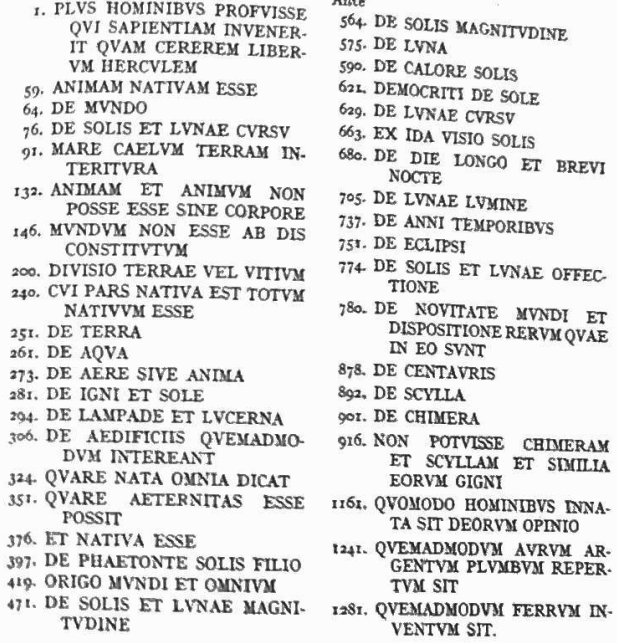 Il libro V

(processo di formazione del mondo e affermarsi della civiltà e dei regni)
VirgilioGeorg. II 136-258
Testo
Contesto
Analisi del testo
Le Georgiche
Qualche dato introduttivo…
	Riferimenti cronologici: 38-26 a.C.
	Struttura: 
                    I: lavoro nei campi
                   II: arboricoltura
                  III: allevamento del bestiame
                  IV: apicoltura

Qualche caratteristica d’insieme:
‣ Il lavoro dell’uomo diventa sempre più assente, meno pesante, la fatica sempre meno accentuata e la natura diventa da libro a libro sempre più protagonista
‣ Tecnica dei racconti a incastro
Qualche dato sulla ‘lingua’ di Virgilio:

‣ gen.s. in -ai per i sostantivi femminili (al posto di -ae)
‣ des. -e al posto di -ei per la V decl. (vd. die al posto di diei)
‣ Talvolta con gli aggettivi al posto dell’abl. si trova il gen. (es.: fortunatus laborum; egregius animi)
‣ dat.s. in -e al posto di -i
‣ pronome arcaico ollus = ille (ha il dat.s. e plur. in olli, ollis)
‣ Dopo i verbi che indicano movimento l’acc. spesso non è retto dalle preposizioni in o ad
‣ Spesso l’abl. non è preceduto da preposizioni per indicare luogo, provenienza, origine
‣ uso di forme arcaiche: ad es. infinito pres. in -ier
Tratti peculiari 
Virgilio rivolge l’attenzione sugli animali, sugli esseri viventi che come l’uomo nascono, si riproducono e muoiono, amano, deperiscono, sono vittima di malattie e muoiono  
	→ commozione nei confronti del dolore e della sofferenza di ogni forma vivente 
	→ trasfigurazione poetica (applicazione degli stessi ‘sentimenti’ anche agli esseri inanimati: ai campi, ai venti, alle acque viene data sensibilità non sentimento,  mutabilità non vero e proprio movimento). 

Ai vegetali viene conferita una fisionomia e fattezze proprie sottraendoli alla materialità 
	→ Virgilio conferisce dignità letteraria e citazione poetica a ‘soggetti’ presenti sostanzialmente nella manualistica (nuova funzione e modalità di utilizzo dell’onomastica)

Attitudine al patire
+
Nel mondo animale tutto è passione che nasce dall’attitudine ad appetire gli oggetti del mondo esterno sulla spinta della sopravvivenza e della continuità della specie
«Erano ormai spariti alla mente del Poeta i sereni templi della sapienza epicurea; più non credeva egli all’atarassia come fonte di felicità; alla possibilità pratica di sopprimere le passioni, e prima fra tutte l’amore (la Venere Genitrice di Lucrezio); all’armonia essenziale dell’esistenza, scevra da affezioni nocive. Oramai si faceva luce nell’animo del Poeta la necessità, anzi l’utilità di queste passioni, per le quali gli eroi del suo futuro poema, combatteranno e moriranno […]. Nulla di magnanimo si era mai compiuto senza le passioni; senza l’ira di Achille la guerra di Troia non avrebbe avuto il suo epico corso; le passioni conferiscono a questa nostra vita di poveri esseri umani potenza ed energia, costanza di volontà, acutezza di intelligenza, forza di ideali. E in primo luogo è l’amore, a qualunque oggetto sia esso rivolto, in qualunque espressione si manifesti, sia positiva e simpatetica di profondo affetto e trasporto, sia negativa e contraria di inestinguibile odio, quello che spinge gli uomini a vivere, operare, e degnamente morire; senza l’amore nulla di grande e di sublime vi sarebbe nella vita degli eroi e delle eroine; senza l’amore Didone non sarebbe mai ascesa sul rogo, né avrebbe scagliata la maledizione punica sul popolo romano» (Della Corte 1986, pp. 7-8).

- Tutto è amore nello slancio vitale dell’esistenza stessa → concezione universale: l’amore come elemento cosmico coesivo e la morte è la forza dissolutrice per cui tutto si separa e sparisce nel Nulla →  amore e morte binomio indissolubile (valore e funzione strutturante nella selezione della materia del libro)
- Più in generale…

Trattazione scientifica →  influsso nella poesia della formazione manualistica del poeta e delle fonti erudite 

Osservazione attenta del mondo animale e naturale →  fraterna simpatia, commossa partecipazione emotiva, tenerezza di fondo: nella trasfigurazione poetica simbiosi e partecipazione tra mondo animale e umano nella contrapposizione tra slancio alla vita/ passione e dolore e morte

Semplicità e ‘senso religioso’

Pathos e meraviglia → ‘sublime’
Il compito grande sta nelle cose piccole → non si tratta di insegnare agli uomini ignari le leggi della natura per combattere angoscia e superstizione, ma di conoscere le divinità dei contadini per renderli edotti e coscienti della benedizione della vita quotidiana e delle sue ricchezze
 
                                                                                              

                                                                    senso e problematicità di una poesia che
                                                              aspira allo stesso grado di serietà della poesia     
                                                               lucreziana misurandosi con una materia di  
                                                                                      livello differente

Virgilio non dimostra o disvela il misterioso ma fa apprezzare come meraviglia quello che già si possiede (spettacolo della natura e umile lavoro dei campi)
«Se Lucrezio tende a ricondurre tutta la realtà delle cose, e con esse la stessa cultura umana, alla natura, lo sforzo di Virgilio va in senso opposto: per quel che può, egli asseconda la trasformazione della natura in cultura degli uomini» (Conte, 1980, p. XII).

A livello di struttura Virgilio sistematizza e formalizza quanto sperimentato da Lucrezio 
    

opera didascalica organizzata per libri autonomi su singolo tema dotati di un proemio e di una sezione finale con un’ampia digressione

Simmetria perfetta da libro a libro che nel perfezionamento di Virgilio diventa una legge di composizione
ManilioAstronomicaI 1-90
Testo
Contesto
Analisi del testo
Gli Astronomica 

- Parte della composizione dell’opera è avvenuta durante il regno di Tiberio 

Libro I:  origine del cosmo e della descrizione di esso 
Libro II: segni zodiacali 
Libro III: tecnica e capacità di stabilire l’oroscopo a partire dalla nascita 
Libro IV: influenza dei segni zodiacali nella vita di ogni singolo individuo 
Libro V: segni extrazodiacali
Manilio si colloca pienamente nel genere didascalico        quasi summa di esso 

Ripresa del modello arateo ma con sviluppo sul versante astrologico e interesse rivolto all’indagine del rapporto tra uomo e segno zodiacale che lo rappresenta       quadro di interpretazione universale sulla base della ricezione dello stoicismo cosmologico di Posidonio 
                  
Connessione tra il dulce della poesia e il verum della scienza (vd. proemio I), la dottrina deriva all’uomo dagli dèi     continuità con la poetica lucreziana in una contrapposizione e in un rovesciamento di contenuti

Ricerca di un ordine universale e di una ratio cosmica che muove la machina dell’universo e determina la storia dell’uomo           impronta stoica

Difficoltà di ridurre in forma poetica la complessità della materia trattata         in linea con la riflessione lucreziana

Influenza dell’esempio virgiliano sia per quanto riguarda strategie di costruzione e struttura del testo, sia per la lingua

Influsso predominante di Ovidio nella tecnica di composizione dell’esametro, descrittiva e nelle digressioni
Filosofia, scienza e credenze religiose si fondono in una veste epica che lascia spazio a tratti di realismo 

L’intento paideutico si risolve non solo nello svelare i misteri e la grandezza del cosmo, ma anche nell’accettazione del destino (altro elemento fondante della concezione etica stoica) e nell’equivalenza tra ratio, ordine cosmico e organizzazione sociale e gerarchica della comunità

Il v. 27
clepsisset furto       cepisset (oppure captasset) furto        clepo è verbo arcaico (vd. ad esempio le Leggi delle XII Tavole e si trova anche in Plauto, Accio, Pacuvio)        viene considerato come grecismo (cf. Varrone, De lingua Latina VII 94 potest vel a Graeco dictum κλέπτειν  clepere)      l’aggiunta pleonastica furto è una sorta di glossa (cf. Nonio  p. 20,7 Lindsay; furari). 

mundum quo cuncta reguntur       la ‘base’ della sententia è platonica (cf. e.g. Timeo 28b; il testo è conosciuto e utilizzato in ambito latino anche grazie alla traduzione di Cicerone; per la sententia cf. Cic. De natura deorum II 30; 38)

cuncta reguntur ~ Ov. met. I 5: quod tegit omnia caelum
I Testi
Natura, scienza, filosofia ed epos
OvidioMetamorphoses I 1-112
Testo
Contesto
Analisi del testo
Ovidio

(Sulmona 20 marzo del 43 a.C. -  Tomi 17/18 d.C.)

Amores (prima edizione in 5 libri intorno al 20 a.C., la seconda in 3 libri - cioè quella a noi pervenuta - è da collocarsi intorno al 1 d.C.) 
Heroides (21 epistole delle quali la prima serie (1-15) pubblicata intorno al 15 a.C., e la seconda (16-21) datata a prima dell’esilio)
Ars amatoria (1 a.C.-1 d.C.)
Remedia amoris
Medicamina faciei femineae  
Metamorphoseon libri (2 d.C. - 8 d.C., in 15 libri)
Fasti (6 libri)
Tristia  (5 libri tra il 9 e il 12 d.C.)
Epistulae ex Ponto   (4 libri  dei quali i primi tre collocabile nel 13 d.C.)
Ibis  (11-12 d.C.)
Grande varietà di generi trattati (in particolare elegia erotica)
Sperimentalismo e pratica poetica → autocoscienza letteraria
Apertura al nuovo sia per quanto riguarda i costumi di vita, i cambiamenti sociali, le tendenze estetiche e i gusti del pubblico
‘Ovidio il più moderno degli antichi’  ?
Poesia antimimetica e antinaturalista
Compiaciuta eleganza e raffinatezza formale
Stile elegante 
Musicalità del verso
Perfezionamento del distico elegiaco

Le Metamorfosi

Poema epico ‘collettivo’ (rif. Esiodo, ma modelli significativi sono anche Nicandro di Colofone e Callimaco, rispetto a quest’ultimo Ovidio compone però un poema epico)

Riavvicinamento all’orientamento del principato → opera che ‘tratta’ dalle origini del mondo ai giorni presenti; vd. anche la sezione finale  con una sorta di ‘piccola Eneide’ → sintesi ‘storia universale’

 La metamorfosi come elemento unificante → criteri di associazione delle singole storie a partire da un ‘filo’ cronologico che si attenua progressivamente per poi accentuarsi nella parte finale: → collegamenti per contiguità geografica, o per analogia tematica, per contrasto, per rapporto genealogico tra i personaggi o per analogia tra le metamorfosi presentate
Varietà dei contenuti ↔ fluidità narrativa/della struttura → oscillazione: metamorfosi / storie presentate in breve o con cenni allusivi o al contrario sviluppo di veri e propri epilli

Insistenza e focalizzazione maggiore sulla metamorfosi e la sua progressione/realizzazione

Mutevolezza di toni che si accompagna a differenti gradazioni stilistiche

Le Metamorfosi sono anche una sorta di galleria dei vari generi letterari

Frequente ricorso alla tecnica (già alessandrina) del racconto a incastro

Moltiplicazione di livelli e voci narranti che contribuisce a creare una sensazione di vertigine, di labirintico allontanamento dalla dimensione presente verso una prospettiva/dimensione quasi infinita

A differenza dell’Eneide i libri ovidiani terminano spesso nel vivo del racconto senza allentamenti nella tensione narrativa e non hanno una loro autonomia e compiutezza definita
Tema unificante: l’amore ambientato nel mito

Il mito non ha però per Ovidio (a differenza di Virgilio) una valenza e profondità religiosa → il mondo del mito è il mondo della finzione poetica → grande summa / enciclopedia che da Omero al presente nutre la memoria e la letteratura → intertestualità ed esibizione della propria cultura letteraria e dottrina → autocompiacimento e insieme autoironia e distacco dalla finzione stessa pur nella ricerca di una poesia che vuole stupire 

Caratteristica del ‘mondo’ delle Metamorfosi è la sua natura ambigua, l’incertezza dei confini tra realtà e apparenza e la fluidità tra la concretezza e l’inconsistenza

Tecnica narrativa ‘fotografica’ con frequenti incursioni della voce narrante

 Natura prettamente visiva e plastica della poesia che anticipa i caratteri peculiari del ‘manierismo’
Il primo libro delle Metamorfosi
Struttura:
	vv. 1-4		Invocazione
	vv. 5-312  un dio agisce separando gli elementi indistinti nel caos, dà forma alla terra e crea forme di vita. Si succedono le 4 età del mondo (aurea aetas, argentea, aenea proles, de duro est ultima ferro), gli uomini più crudeli appartengono all’età del ferro che vede anche il tentativo dei giganti di impadronirsi dell’Olimpo. Giove fulmina i giganti e da questi nasce una stirpe ancor più crudele. Licàone per la sua ferocia viene tramutato in lupo. Giove convoca il concilio divino e decide di ripulire il mondo con il diluvio.
	vv. 313-415  sopravvivono solo Deucalione e Pirra dai quali nasce un nuovo genere umano
      vv. 416-451  tra gli esseri viventi creati c’è anche il terribile serpente Pitone, che viene ucciso dal dio Apollo. Vengono istituiti i giochi pitici
     vv. 452-566   Apollo si innamora della ninfa Dafne, la quale per fuggire dal dio ottiene di essere trasformata in alloro
     vv. 567-746  storia della trasformazione e poi liberazione di Io, della quale si è innamorato Giove. Mercurio uccide Argo (storia di Syrinx e Pan), guardiano incaricato dalla gelosa Giunione
     vv. 747-749   Epafo, figlio di Giove e Io, discute con Fetonte mettendo in dubbio che questi sia figlio del Sole. Fetonte si reca nella reggia del Sole
Metamorfosi: Libro I
Il resoconto delle ‘origini’ 
La cosmogonia:
			resoconto impostato tramite l’evocazione di narrazioni mitologiche e teologiche + 
                  combinazione del razionalismo naturalistico 					
							mitologemi e genealogie trattate in maniera discontinua ed enigmatica	
              allusioni a Lucrezio e riuso lessicale non si combinano a un quadro teorico di riferimento      

viene proposto al lettore un resoconto della creazione, dove si mescolano in maniera ‘nuova’ e tramite la lente della ‘forma’: ironia, mistero, razionalismo, ma senza una precisa linea teorica filosofica       
                             criterio fondamentale dell’esistenza e del mutamento

Ricerca di un linguaggio poetico che continui e rinnovi la tradizione didascalica:
 			‣ grecismi 
			‣ presenza di elementi lessicali e nessi sintattici utilizzati perlopiù in prosa
			‣ neologismi e neoformazioni
v. 9
v. 15
v. 30
v. 57
LucanoPharsaliaX 199-271
Testo
Contesto
Analisi del testo
Lucano: (39 d.C. - 65 d.C.) 
Bellum civile (Pharsalia) X libri: tema storico → la guerra tra Cesare e Pompeo fino al 47 a.C. (forse il progetto originario era di 12 su modello dell’Eneide)
La scelta di un tema storico costituisce una sorta di ‘recupero’ di un elemento proprio dell’epica arcaica ma con intenti nuovi 
Opera anticonformista legata a un rapporto ‘cortigiano’ iniziale (vd. elogio a Nerone nella prima parte) progressivamente sfaldatosi di riflesso alla sfortuna politica dell’autore 
Razionalismo di base nella narrazione della storia di Roma → assenza di presenza e partecipazione divina nelle vicende umane = frattura nella tradizione epica romana
Presenza dell’irrazionale (rif. a presenze demoniache, magiche, scene infernali e di riti magici in particolare nel l. VI), gusto dell’orrido e del meraviglioso → in linea con il gusto ovidiano, ma in Lucano tutto ciò non si inserisce in un ordine cosmico provvidenziale, bensì è elemento di caos e di sconvolgimento
Ardens et concitatus (cf. Quint. Inst. 10,1,90) → ritmo narrativo incalzante che si concretizza nell’impostazione sovrabbondante dei periodi e ad esempio nell’utilizzo frequente di enjambements
Espressionismo arcaico → allitterazioni, assonanze etc. → tendenza anticlassicista e ricerca di nuovi moduli narrativi
Punti di contatto con le tragedie di Seneca e con lo stile oratorio/declamatorio
Sentenziosità del dettato (ad esempio evita la sinalefe sacrificando la fluidità del verso)
Continuo intervento dell’autore (che si traduce in un elevato numero di apostrofi)
Rovesciamento sistematico dell’impostazione ideologica virgiliana ed augustea in connessione con il sentimento di crisi che pervade la sua epoca

«Lo stravolgimento delle immagini e dei contenuti corrisponde esattamente allo stravolgimento della forma, quella epica, di cui sono abbondantemente sovvertite le regole del racconto. Il processo di drammatizzazione, già intrapreso nell’epica virgiliana, è portato alle conseguenze estreme con la vera e propria trasformazione mediante l’innesto di forme tragiche. Le fratture e i contrasti stridenti nel racconto sono ormai introdotti senza alcuna attenuazione, la struttura di base si rivela articolata a scene» (Perutelli 2009, p. 39).
Presenza di un’ideologia politico-moralista → schematismi enfatici del discorso retorico (costrutti laboriosi, antitesi, sententiae ad effetto)

Componente sovrannaturale  →  accadimenti particolari: sogni, visioni, pratiche magiche si alternano nella trama narrativa a estesi quadri narrativi, dove il poeta introduce parentesi descrittive incentrate di volta in volta su soggetti differenti.

Componente tecnico-erudita → presenza di lessico ascrivibile all’ambito scientifico, in particolare medico

Scienza e poesia concorrono in un insieme denso di pathos dove la componente erudita della descrizione trascende nel macabro e nell’orrido
Descrizioni tra scienza e gusto del dettaglio erudito

I serpenti del deserto  (IX 706-838) → minuzia da trattato zoologico e medico nell’elencazione delle differenti specie di serpenti velonosi che popolano il deserto libico e sull’effetto del veleno nel corpo umano →  descrizione delle sofferenze e delle lacerazioni che causano atroci morti nei soldati di Catone →  esasperazione di dettagli anatomici → immagini vivide della patologia che subentra devastante al morso dei rettili → progressione dei sintomi nel corpo umano. 

Le fonti del Nilo (X 194-333) → disquisizione tecnico-scientifica mista a gusto etnografico e a curiosità geografiche la digressione sul Nilo e le origini della sua fonte nascosta. 

La reggia di Cleopatra (X 111-126; 155-171) → componente ecfrastica (descrizione della reggia e del banchetto di Cleopatra) → parentesi nella quale il sapiente uso della parola ricrea l’architettura e l’ambiente fisico architettonico in combinazione al motivo della descrizione del banchetto. 

(NB. contesto) La scena ambientata in Egitto si sposta ad Alessandria dove Cesare visita la tomba di Alessandro Magno e si intrattiene con Cleopatra. Si tiene quindi un lussuoso banchetto nella reggia di Cleopatra e una discussione (con il sacerdote Acoreo) di carattere scientifico sulle origini nascoste della fonte del fiume Nilo.
I Testi
Natura, scienza, filosofia: 
l’esempio delle Naturales Quaestiones di Seneca
Seneca Naturales Quaestiones I praef. 1-8 e 16-17; I 3,1-5
Testo
Contesto
Analisi del testo
Naturales Quaestiones (ca 60 d.C.)         dedicate a Lucilio in forma di dialogo
                                          
                             apice di un interesse per la scienza coltivato da Seneca fin dalla gioventù
                                          
Filosofia e scienza coincidono perché entrambe tendono al perfezionamento morale dell’uomo

il fine dello studio ‘scientifico’ dei fenomeni e quindi la loro trattazione non è una maggiore erudizione, ma un miglioramento morale


=
Scienzato e filosofo morale 

  «Levare gli occhi al cielo per scrutarne i fenomeni significa transilire la condizione mortale, accostarsi a Dio e commisurare alla sua infinita grandezza l’infinita piccolezza di tutto il resto (I praef. 17 sciam omnia angusta esse mensus deum). D’altro canto scrutare la natura porta ad allontanare l’anima dalle cose terrene e ricercare quelle che stanno in alto, a discernere con chiarezza il bene dal male»  
 (cit. da P. Parroni, Seneca, Ricerche sulla natura, Milano 2002, pp. XIV-XV)
Struttura

Libro I:  fenomeni celesti, arcobaleno
Libro II:  tuoni, fulmini, lampi
Libro III: acque terrestri
Libri IVa e IVb: piene del Nilo, grandine
Libro V:  venti
Libro VI:  terremoto 
Libro VII:  comete
Dalla trattazione non è escluso lo sperimentalismo            deduttivo (non induttivo)
  	
										finalizzato a convalidare le ipotesi formulate non a costruirle 

Argomenti      di geografia fisica (atmosfera e fenomeni), di dinamica terrestre (acque superficiali e sotterranee, vento, terremoti), di geografia astronomica (pianeti e stelle, meteore e comete

Arcobaleno         teoria speculare di ascendenza posidoniana 

originato dal riflesso dei raggi del sole in un tipo di nube particolare ‘concava e rugiadosa’        

la prova consiste nel fatto che se il sole si oscura per colpa di una nube scompare anche l’arcobaleno come avviene se si toglie un’immagine posta davanti a uno specchio. L’arcobaleno è dunque un riflesso del sole 

Importanza della scienza greca e di materiale dossografico
Stile ‘drammatico’      linguaggio della scienza      non freddamente didascalico
Il compito della scienza è quello di arricchire intellettualmente l’uomo al fine di migliorarlo da un punto di vista morale       necessità di forme di emotività, di passioni       utilizzo della retorica     variazione di registri linguistici (conversazione quotidiana, tecnicismi giuridici, gergo militare)
Le potenzialità e l’espressività del testo scientifico sono incrementate da color poeticus
				
							modelli: Lucrezio, Virgilio, Ovidio 
                             
                                          citazioni esplicite e implicite, riuso di iuncturae
                                                          rende più pregnante l’esposizione
mai semplice valore esornativo 
                                                          fine etico
(es. I 3,4 citazione di Ov. met. VI,65-67)
I Testi
Natura, paesaggio antropico e poesia
Stazio Silvae II 2Marziale Epigr. IV 64 e VI 42
Testo
Contesto
Analisi del testo
Stazio: (40/50 d.C. – ca. 96 d.C.)
Tebaide: in 12 libri narra la lotta fratricida dei figli di Edipo
Rispetto a Lucano scelta di un tema mitologico
Rispetto al modello virgiliano non c’è un unico protagonista, ma una serie di figure che si contrappongono tra loro → complessiva assenza di unità che concerne lo sviluppo narrativo a tratti incoerente e inframezzato da vari excursus con scarso e non sempre armonico collegamento fra i libri
Evoluzione dell’epos verso l’avventura e il romanzesco 
Rispetto all’Eneide e al Bellum civile la Tebaide è poema meno ideologizzato e con ancoraggio meno sicuro all’attualità contemporanea
Disimpegno ideologico, ma forte interesse per l’aspetto morale → analisi psicologica condotta sui personaggi che non è volta a delineare figure complesse e articolate ma a fissare la personificazione di alcuni caratteri fissi (Eteocle è il tiranno, Polinice impersonifica l’odio, Adrasto la saggezza, Tideo l’ira) e anche di entità astratte (Fama, Clementia, Pietas, Virtus)
Come in Ovidio e in Lucano anche nella Tebaide presenza di un gusto per l’orrido
Elevato numero di similitudini anche molto elaborate e anche ricorso a parentesi; in generale lingua poco innovativa 
Per quanto riguarda il lessico si rilevano grecismi lessicali e morfosintattici (per quest’ultimo caso ad esempio si ha l’uso del participio predicativo alla greca, potens costruito con il genitivo, uso libero dell’infinito in particolare in dipendenza da verbi di moto) 

Achilleide (ll. I-II)

Silvae (5 libri editi dal 92 d.C. in metri vari)
Carattere occasionale e miscellaneo
Preziosismo e ‘improvvisazione’ → celeritas e impromptu
Emergono i ‘valori’ del sistema sociale
Compresenza di ripiegamento nella vita privata e di ‘vita pubblica’ (culto imperiale, cerimonie, architettura etc.)
Artificiosità del dettato poetico che rispecchia l’artificiosità della materia e dei gusti del pubblico
Impronta cortigiana e conformista
Una poesia minore, disinvolta, ma altrettanto degna
Stazio, Silvae I 

(trad. da Opere di Publio Papinio Stazio, a cura di A. Traglia e G. Aricò, Torino 1980)
Marziale (Bilbilis 38/41 d.C. - 104 d.C.)
12 libri di Epigrammi
Liber spectaculorum (o Liber de spectaculis)
Xenia
Apophoreta

Il soggetto/tema villa negli epigrammi di Marziale:
la villa di Faustino a Baia (III, 58)
la villa di Giulio Marziale sul Gianicolo (IV, 64)
la proprietà di Entello (VIII, 68) 
la proprietà di Apollinare a Formia (X, 30)
la proprietà di Faustino ad Anxur (X, 51)
i bagni/le terme di Claudio Etrusco (VI, 42)
Epigr. IV, 64: la villa di Giulio Marziale sul Gianicolo (36 versi; endecasillabi faleci) 

vv. 1-3: introduzione paragone dei pauca iugera di Giulio Marziale con il giardino delle Esperidi  → amoenitas e produttività, indicazione dell’ubicazione della villa (iugum / Gianicolo)
 
vv. 4-24: sezione ecfrastica con la descrizione della villa come edificio/architettura e sito (7 versi in totale), descrizione del panorama (14 versi)

vv. 25-30: celebrazione della villa sotto il profilo etico con l’assimilazione a Molorco e Alcinoo (oltre al tema della paupertas e dell’ospite povero che accoglie nella simplicitas si ha il contrasto positivo con le divitiae e l’ethos della villa)

vv. 31-36: chiusa con la dichiarazione da parte del poeta di preferire ai grandi possidimenti i pauca iugera di Giulio Marziale

Ringkomposition  →   ripetizione immagine degli iugera pauca 
Attenzione interamente rivolta alla descrizione del paesaggio 
Contemplazione da lontano del mondo →  città lontana →  paesaggio come spettacolo 
Scelta del vocabolo rus per indicare l’essenza della domus (cf. v. 25) → enfatizza l’elogio dell’ethos della villa
Enfasi (cf. vv. 26-30) sull’ospitalità offerta 
Confronto con il mito
Esaltazione del lusso moderato
Epigr. VI, 42: le terme di Claudio Etrusco 
(24 versi; endecasillabi faleci) →  cf. Stazio Silvae I, 5. 

vv. 1-7: la villa situata a Baia supera bellezza e ricchezza di Apono e di tutte le località più celebri
 
vv. 8-15: Priamel dei marmi e dei materiali che impreziosiscono le terme

vv. 16-21: la piscina e le sue acque, la luce che illumina lo spazio interno dell’edificio


Ringkomposition  →   ripetizione dell’apostrofe a Oppiano 
Utilizzo dell’apostrofe al lettore/destinatario del componimento
Presenza di dettagli relativi agli spazi delle terme e ai materiali di decorazione
Elogio della bellezza del paesaggio antropico/edificio termale e degli elementi naturali (acqua e luce)
Il titolo Silvae non presenta attestazioni pregresse a Stazio
uso del vocabolo al singolare (silva)  → in testi e contesti retorici e in genere ha un significato metaforico per indicare ‘una foresta di …’, cioè una ‘quantità’
	 								
									‘confusione’ nella fase di raccolta del materiale che compone un insieme 
									      → silva ~ hyle: ‘materia’, ‘materiale’ 
uso singolare del sostantivo appare come titolo durante il I sec. d.C. per indicare un mélange, un insieme confuso
unica attestazione di silva per indicare l’improvvisazione è in Quintiliano X,3,17-18, mentre per Gellio la parola al plurale costituisce un titolo dotto e raffinato per indicare un’opera varia e miscellanea, quasi indefinita nella materia presentata
Il soggetto/tema villa nelle Silvae di Stazio:
la villa Tiburtina di Manilio Vopisco (I, 3)
i bagni di Claudio Etrusco (I, 5) 
la villa Sorrentina di Pollio Felice (II, 2)

Libro II: prefazione in prosa; silv. II,1 (la morte di Glaucia, il prediletto di Atedio Meliore); II,2 (la villa Sorrentina di Pollio Felice); II,3 (l’albero di Atedio Meliore); II,4 (il pappagallo di Atedio Meliore); II,5 (il leone addomesticato); II,6 (consolazione a Fulvio Urso che ha perso un suo caro); II,7 (il genetliaco di Lucano e Polla)
Motivi e temi comuni all’epigramma
Il tema della morte del pappagallo sviluppato in silv. II, 4 si inscrive nel filone dell’epicedio per gli animali da compagnia, motivo trattato nell’epigrammatica (soprattutto in Grecia)

L’affinità tematica di silv. II, 3 (sull’albero di Atedio Meliore) e di II, 4 (morte del pappagallo di Atedio Meliore) con il genere epigrammatico è suggerita da Stazio → prefazione del secondo libro: leves libelli (‘poesiole di poco conto’) scritti quasi epigrammatis loco (‘quasi in forma di epigramma’)
 
facilità di stile (stili facilitas) di silv. II, 3 e 4 caratterizza anche silv. II, 5 (leo mansuetus)  

Caratteristiche condivise con l’epigramma: 

estemporaneità
trattamento di un soggetto specifico 
leggerezza di toni
‘velocità’ dello stile
temi specifici

Al di là della definizione precisa del rapporto (ammesso che tale sia da intendere) tra silvae ed epigramma resta il fatto che nei componimenti staziani hanno svilippo – in alcuni casi con buona estensione di versi – soggetti comuni all’epigramma →  esempio alla descrizione con elogio dei bagni di Claudio Etrusco in silv. I, 5, argomento anche dell’epigramma 42 del sesto libro della raccolta di Marziale
Silvae II 2: la villa Sorrentina di Pollio Felice  (146 versi esametri)

vv. 1-12: ubicazione della villa e paesaggio campano

vv. 13-29: natura e paesaggio circostante che ‘accolgono’ la villa

vv. 30-62: struttura della villa e natura

vv. 63-97: decori, arredi, marmi, disposizione delle stanze e panorama

vv. 98-120: descrizione ed elogio dello spazio esterno, delle campagne, della fecondità della terra, della vendemmia

vv. 121-146: elogio del dominus 


Villa come luogo di identità 
Il dominus attraverso la villa trasforma lo spazio → appropriazione culturale dell’ambiente naturale → mitezza di Pollio che condiziona l’ambiente dove sorge la villa 
Rovesciamento del determinismo geografico-ambientale
Primato dell’arte sulla natura →  antinaturalismo
Processo di civilizzazione
Linguaggio sociale della villa      
Motivo dello sguardo/vista dall’alto/‘a distanza’ →  forma di controllo e dominio
Dimensione mitica → mitizzazione della vita quotidiana → riflesso della celebrazione della felicitas temporum
I Testi
Natura, paesaggio e poesia nella tarda antichità:
l’esempio di Ausonio e di Claudio Claudiano
Per delineare un quadro d’insieme sulla poetica nella tarda antichità…

Poikilia e mélange di toni e generi differenti → processo di frantumazione e rimescolamento che conduce a un impallidimento/perdita dell’identità originaria e alla creazione di ‘forme’ diverse (ciò non avviene nella Kreuzung der Gattungen)

Estetica diversa → focalizzazione ed elaborazione del dettaglio che è privilegiato rispetto alla proporzione e all’unità dell’insieme → costruzione e articolazione per giustapposizione di tableaux  →‘Miniaturisation’ 

Ekphrasis e dimensione ‘visuale’  

Poesia e lusus        Poesia di ‘cerchia’

Componente retorica e preziosismo nell’elaborazione formale (assimilazione e applicazione di tratti caratterizzanti ad esempio l’oratoria epidittica e di movenze proprie della poesia d’occasione)

Riuso letterario, gioco intertestuale

Gusto antiquario e mirabilia

Rispecchiamento nel passato a livello letterario, ideologico, culturale → appartenenza alla Romanitas ed esercizio delle belles lettres
AusonioMosellavv. 1-81
Testo
Contesto
Analisi del testo
Decimo Magno Ausonio 

Nasce a Burdigala (l’odierna Bordeaux) intorno al 310 d.C. 
 
Formazione a Burdigala e poi a Tolosa

Professore di retorica nella stessa Burdigala per molti anni fino a quando nel 365  l’imperatore Valentiniano I non lo convocò a Treviri per assumere l’incarico della formazione del giovane figlio Graziano

Comes (nel 370), quaestor sacri palatii (dal 375 al 378), prefetto di Gallia e console (nel 379)

Consigliere di Graziano e almeno fino al 380 

Dopo la morte di  Graziano nel 383, Ausonio si ritira in Gallia nella città natale a vita privata

La morte è collocabile attorno al 383-384
Ausonio: La Mosella
370-371 d.C. 
Il ‘soggetto’ e il significato del carme: → lusus letterario?, significato politico?, propaganda imperiale?, riflesso di un’adesione ai risultati della politica di Valentiniano? 
L’incipit : acefalia o immediatezza ?
Idealizzazione del fiume e del paesaggio →  spectaculum 

Struttura:

vv. 1-22: prologo (vv. 1-11: ricordo del poeta e del suo viaggio con l’arrivo a Neumagen; vv. 12-22 apparizione / epifania della Mosella)
vv. 23-380: lungo elogio del fiume: 
	vv. 23-54 laudes Mosellae → salutatio (vv. 23-26); celebrazione della Mosella superiore a ogni specchio d’acqua (vv. 27-32 schema ricapitolativo); aretalogia del fiume (vv. 33-54 → vv. 33-38 placido fluire + vv. 39-44 duplice corrente + vv. 44-54 le rive); 
	vv. 55-74 descrizione del fondale del fiume; 
	vv. 75-149 catalogo dei pesci; 
	vv. 150-168 le vigne sui pendii; 
	vv. 169-188 le divinità che si bagnano nelle acque; 
	vv. 189-199 descrizione dei colli che si rispecchiano nel fiume; 
	vv. 200-239 le barche sul fiume; 	
	vv. 240-282 la pesca; 	
	vv. 283-348 le ville; 	
	vv. 349-380 il catalogo degli affluenti 

vv. 381-388: lode degli abitanti della regione
vv. 389-417: promessa di un canto futuro per completare l’elogio
vv. 418- 437: la consacrazione della Mosella al Reno
vv. 438-468: sphragis del poeta e rinnovo della promessa di un nuovo canto
vv. 469-483: epilogo
(cit. da A. Cavarzere, Decimo Magno Ausonio. Mosella, Amsterdam 2003, p. 10)
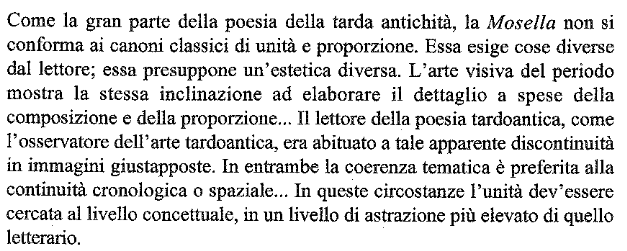 Esempi di analisi intertestuale (vv. 1-81)
v. 1 Transieram celerem nebuloso flumine Navam ~ Ov. met. 1,216 Maenala transieram latebris horrenda ferarum

vv. 4-5 Infletaeque iacent inopes super arva catervae. / Vnde iter ingrediens nemorosa per avia solum
~  Verg. Aen. 6,325 haec omnis, quam cernis, inops inhumataque turbast
+ Aen. 11,372 nos animae viles, inhumata infletaque turba
+ Stat. Theb. 2,79 Ipse etiam gaudens nemorosa per avia sanas 
+ Sil. 15,503-505 inde iter ingrediens rapidum per Celtica rura / miratur domitas Alpes ac pervia montis / ardua et Herculeae quaerit vestigia plantae

vv. 12-17 ~ Verg. Aen. 6,637-641 his demum exactis, perfecto munere divae, / devenere locos laetos et amoena virecta / fortunatorum nemorum sedesque beatas. / Largior hic campos aether et lumine vestit / purpureo, solemque suum, sua sidera norunt

v. 14-15 Nec iam consertis per mutua vincula ramis / quaeritur exclusum viridi caligine caelum 
~ Lucan. 3,399-401 lucus erat longo numquam violatus ab aevo, / obscurum cingens conexis aera ramis / et gelidas alte summotis solibus umbras.
+ Ov. met. 10,53-54 carpitur adclivis per muta silentia trames, / arduus, obscurus, caligine densus opaca
vv. 23-54 ~ Verg. georg. 2,136-176 (laudes Italiae)

v. 23 Salve, amnis laudate agris, laudate colonis ~ v. 381 Salve, magne parens frugumque virumque, Mosella!
~ Verg. georg. 2,173-174 Salve, magna parens frugum, Saturnia tellus, / magna virum: tibi res antiquae laudis et artis   

v. 25 Amnis odorifero iuga vitea consite Baccho ~ Verg. georg. 4,279 huius odorato radices incoque Baccho

v. 26 Consite gramineas, amnis viridissime, ripas! ~ Verg. georg. 2,219 quaeque suo semper viridi se gramine vestit 
+ georg. 3,144 flumina, muscus ubi et viridissima gramine ripa

vv. 27-32 ~ Verg. georg. 2,158-164 an mare quod supra memorem, quodque alluit infra? / Anne lacus tantos? te, Lari maxime, teque, / fluctibus et fremitu adsurgens Benace marino? / An memorem portus Lucrinoque addita claustra / atque indignatum magnis stridoribus aequor, / Iulia qua ponto longe sonat unda refuso / Tyrrhenusque fretis immittitur aestus Avernis?

vv. 34-35 Vlla nec occulti pateris luctamina saxi,  / non spirante vado rapidos properare meatus / cogeris  ...
~ Verg., Aen. 10,290-291 per remos alii. Speculatus litora Tarchon, / qua vada non spirant nec fracta remurmurat unda

v.  47 Sicca in primores pergunt vestigia lymphas
~ Ov. met. 2,870-871 cum deus a terra siccoque a litore sensim / falsa pedum primo vestigia ponit in undis,
+ Catul. 64,162 candida permulcens liquidis vestigia lymphis

v. 74 Detegit admixtos non concolor herba lapillos
~ Hor. epist. 1,10,19 deterius Libycis olet aut nitet herba lapillis?
ClaudianoDe raptu ProserpinaeI, 143-191 Carm.min. 26, 45-100
Testo
Contesto
Analisi del testo
Claudio Claudiano (origine egiziana, nato ad Alessandria intorno al 370 - incerta la data di morte)
Trasferitosi a Roma nel 395 ottiene immediatamente grande successo con la composizione e la recitazione di un panegirico in versi in onore di due esponenti della gens Anicia: i fratelli Olibrio e Probino 
Si trasferisce a corte (a Milano) e diventa il poeta ufficiale del giovane imperatore Onorio e del suo generale Stilicone 
Riconoscimenti significativi come il titolo di vir clarissimus, tribunus, notarius e un’iscrizione di elogio con la statua nel Foro di Traiano
Panegirico per il terzo consolato di Onorio (396), per il quarto (398) e per il sesto (404)
Panegirico per Manlio Teodoro (399) 
De consulatu Stilichonis (oppure Laudes Stilichonis) in tre libri
Bellum Geticum (o Gothicum) nel 402 in occasione della battaglia di Pollenzo
Bellum Gildonicum
De raptu Proserpinae
Epitalamio per le nozze di Onorio e Maria (399)
In Rufinum
In Eutropium
Carmina minora
De raptu Proserpinae (3 libri) datazione incerta → composizione forse tra 396 e 400-402 

Ekphrasis →   Siciliae descriptio  

Motivo della frattura di Italia e Sicilia originariamente unite:  

Verg. Aen. 3,414-419 Haec loca vi quondam et vasta convulsa ruina / (tantum aevi longinqua valet mutare vetustas) / Dissiluisse ferunt, cum protinus utraque tellus / una foret: venit medio vi pontus et undis / Hesperium Siculo latus abscidit, arvaque et urbes / litore diductas angusto interluit aestu.

Ov. met. 15,290-292 Nunc freta circumeunt. Zancle quoque iuncta fuisse / dicitur Italiae, donec confinia pontus / abstulit et media tellurem reppulit unda.

Lucan. 2,435-438 Longior Italia, donec confinia pontus / solveret incumbens terrasque repelleret aequor. / At postquam gemino tellus elisa profundo est / extremi colles Siculo cessere Peloro.

Val.Fl. 2,616-620 Has etiam terras consertaque gentibus arva / sic pelago pulsante, reor, Neptunia quondam / cuspis et adversi longus labor abscidit aevi / ut Siculum Libycumque latus, stupuitque fragore / Ianus et occiduis regnator montibus Atlans.

Sil. 14,11-19 Ausoniae pars magna iacet Trinacria tellus, / ut semel expugnante Noto et vastantibus undis / accepit freta, caeruleo propulsa tridente. / Namque per occultum caeca vi turbinis olim / impactum pelagus laceratae viscera terrae / discidit et medio perrumpens arva profundo / cum populis pariter convulsis transtulit urbes. / Ex illo servans rapidus divortia Nereus / saevo dividuos coniungi pernegat aestu.
vv. 145-146: Victor et abscissos interluit aequore montes / parvaque cognatas prohibent discrimina terras.
~ Lucan. 5,615 A quoties frustra pulsatos aequore montis 
+ 9,493 Iamque iter omne latet, nec sunt discrimina terrae

vv. 153-154: inizio excursus sull’Etna  →   cf.  Verg. Aen. 3,570-582; Aetna

v. 154 Aetna Giganteos numquam tacitura triumphos
~ Lucan. 8,622 saecula Romanos numquam tacitura labores 
+ Hor. carm. 3,1,7 clari Giganteo triumpho

v. 155 Enceladi bustum, qui saucia terga revinctus
~ Verg. Aen. 3,578 fama est Enceladi semustum fulmine corpus 
+ 2,57 Ecce, manus iuvenem interea post terga revinctum
Carm.min. 26  Aponus    
Tema :  sorgenti termali di Abano famose nell’antichità per le proprietà terapeutiche: 
~ Lucan. 7,192-196; Plinio il Vecchio; Svetonio;  Sil. 12,217-218; Mart. 1,61; 6,42; Mar.Vict. aleth. 3,736-737; Auson. urb. 157-162; Ennod. epist. 5,8,6
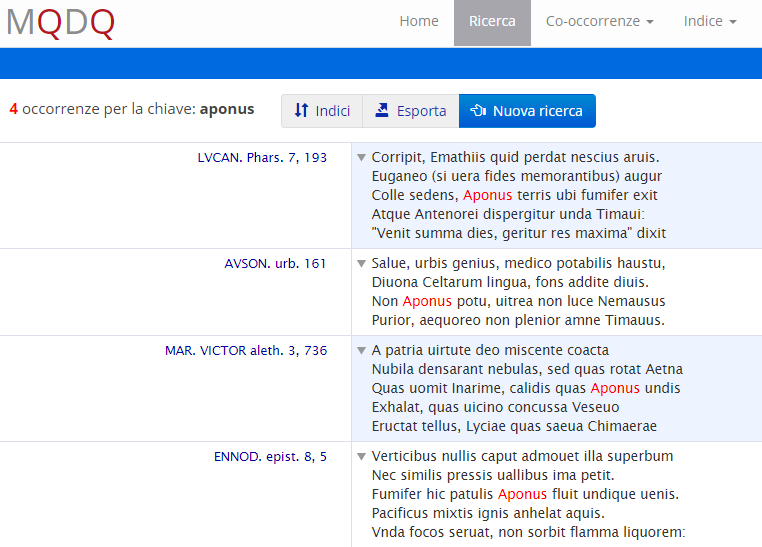